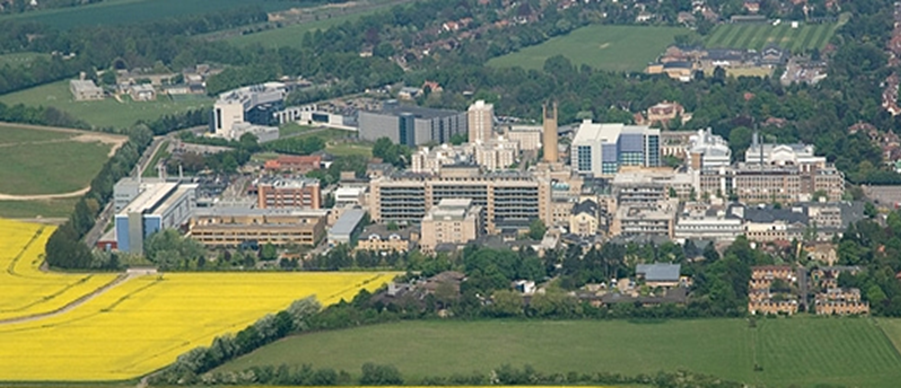 Anatomic basis of proximal humeral surgery: Deltopectoral or deltoid split?
Mr Lee Van Rensburg
Cambridge University hospitals NHS trust
09:20 to 09:30
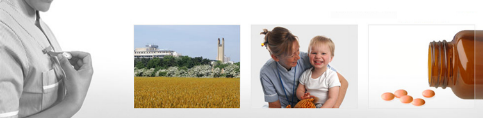 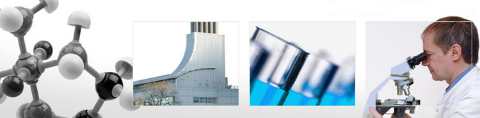 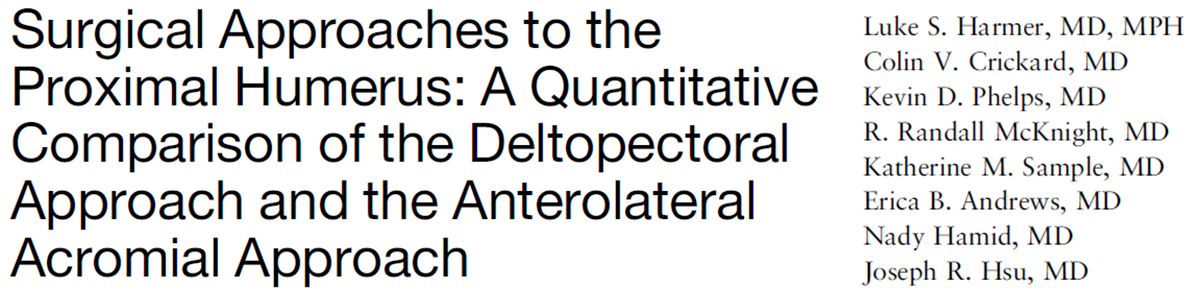 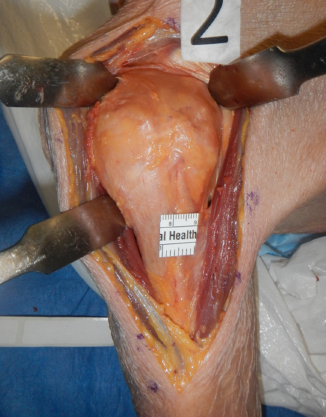 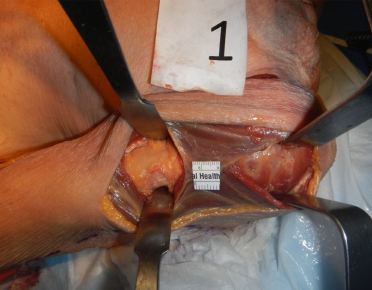 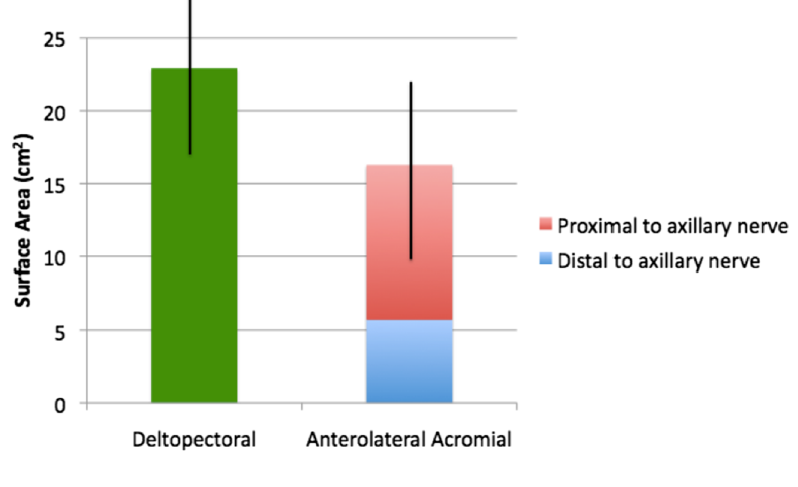 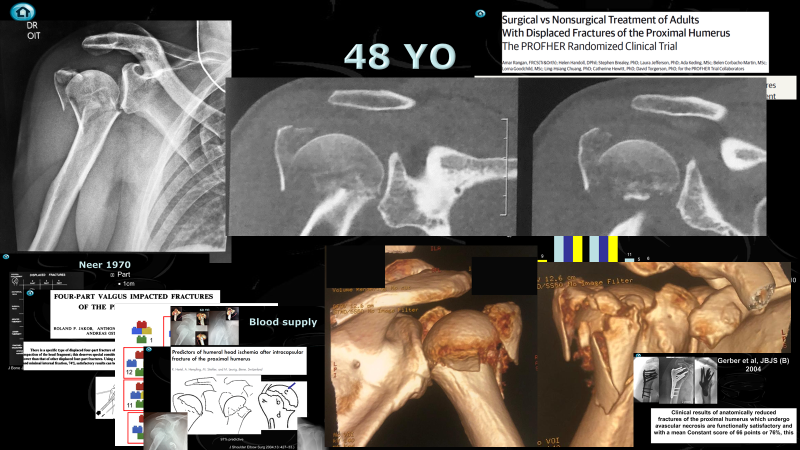 J Am Acad Orthop Surg Glob Res Rev 2 (6), e017 2018 Jun 13
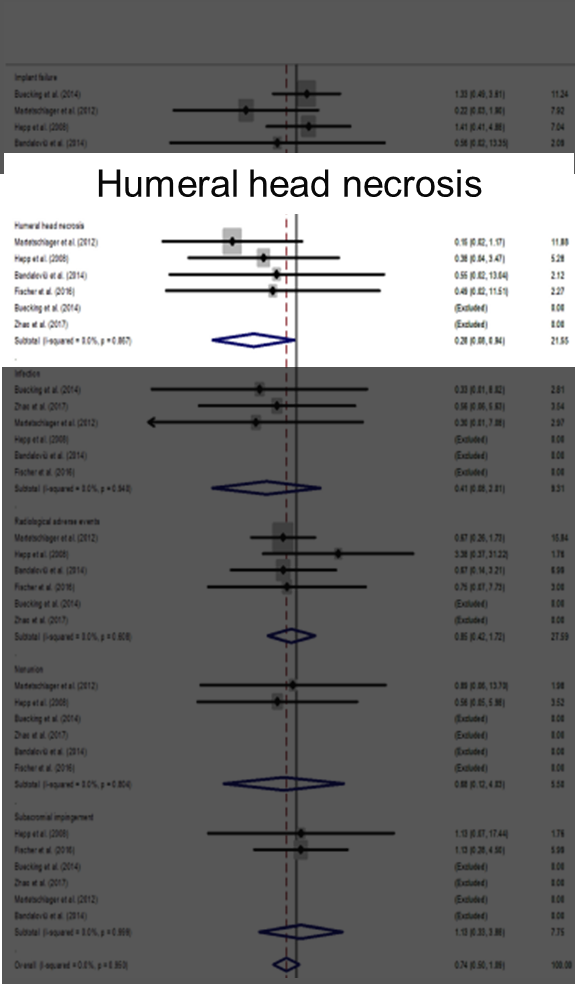 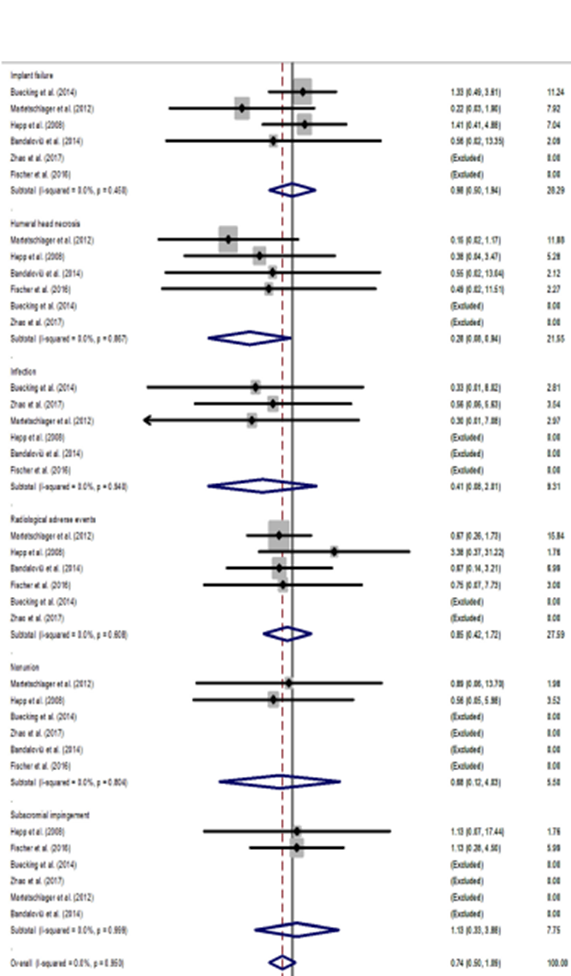 Implant failure
Humeral head necrosis
Significant difference 
4 studies
	DS 2 of 198 (1%) 
	DP 11 of 228 (4.8%)
6 Studies 
	3 RCT’s
	3 Comparative studies

198 Deltoid split (DS)
228 Deltopectoral (DP)
Orthopaedics & Traumatology: Surgery & Research 105 (2019) 307–316
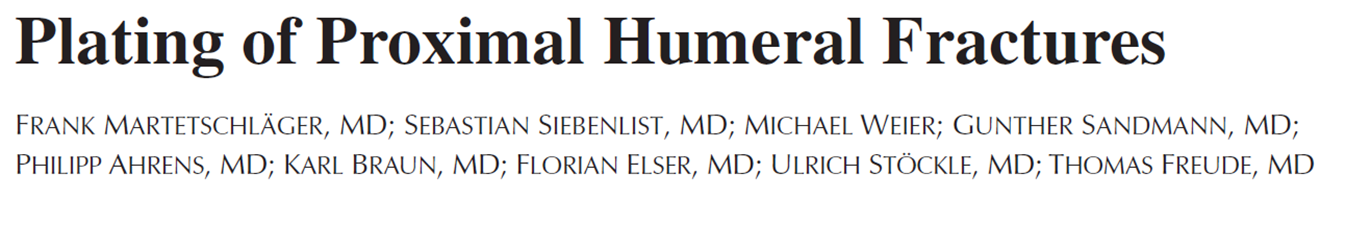 Largest contributor to cases of avn
Comparative series
DP n=33
DS n=37
AVN
DP n=6 (18%)
DS n= 1 (2.7%)
Average time to follow-up
Deltoid split 20 months
Deltopectoral 48 months
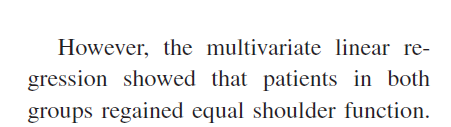 Greiner et al incidence of avascular necrosis
doubled after 45 months compared
with the incidence observed after
12 months.
Orthopedics 2012;35 [e1606–e1612].[19]
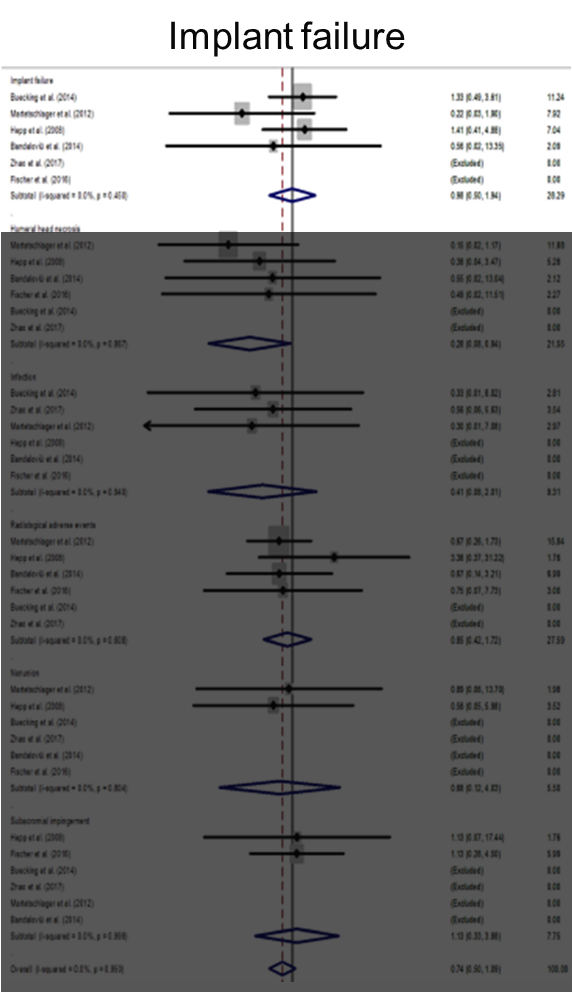 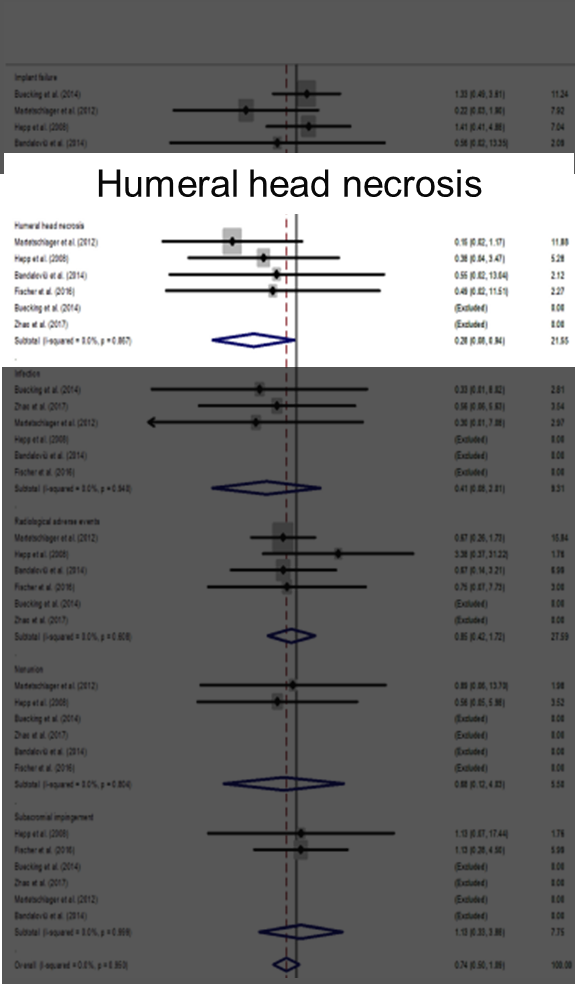 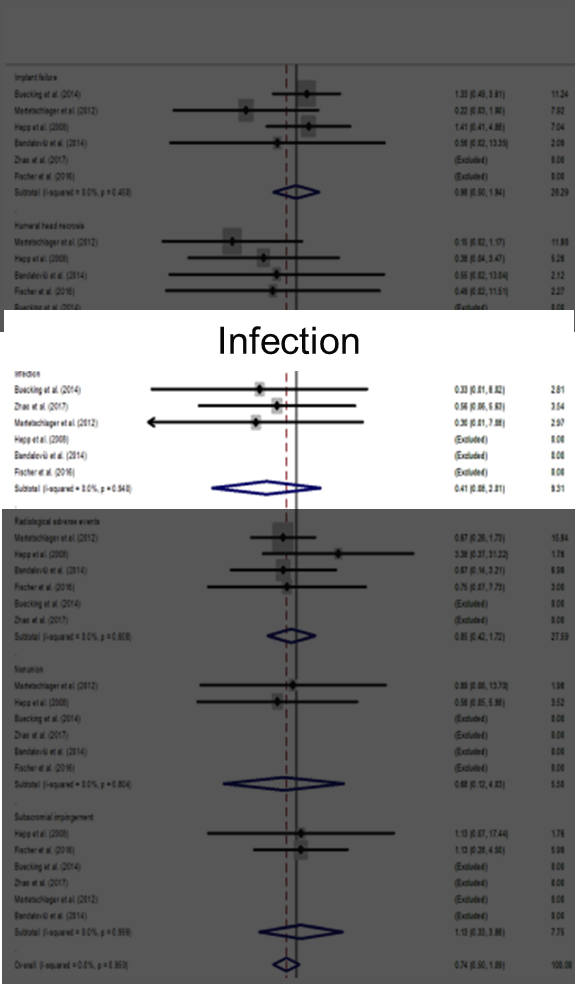 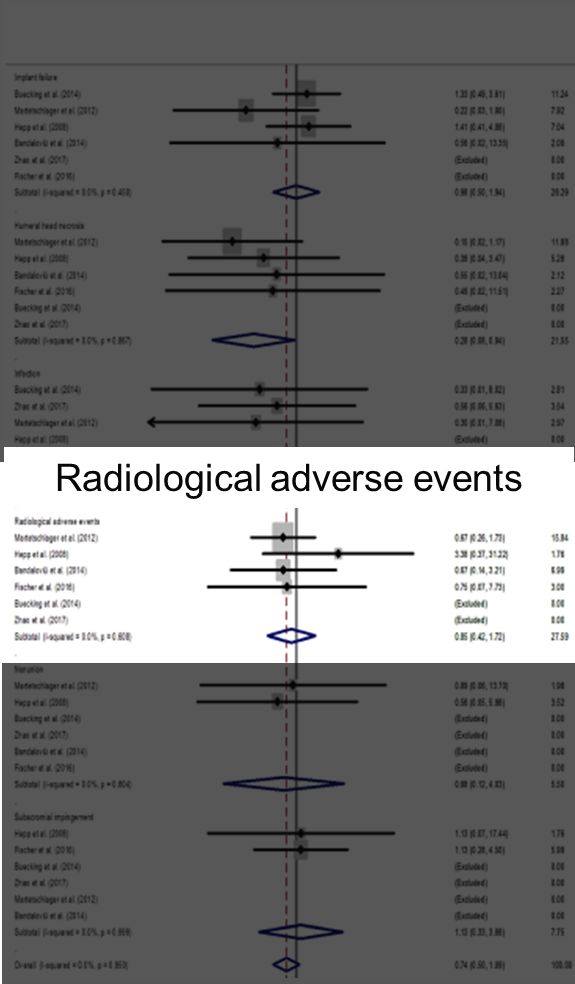 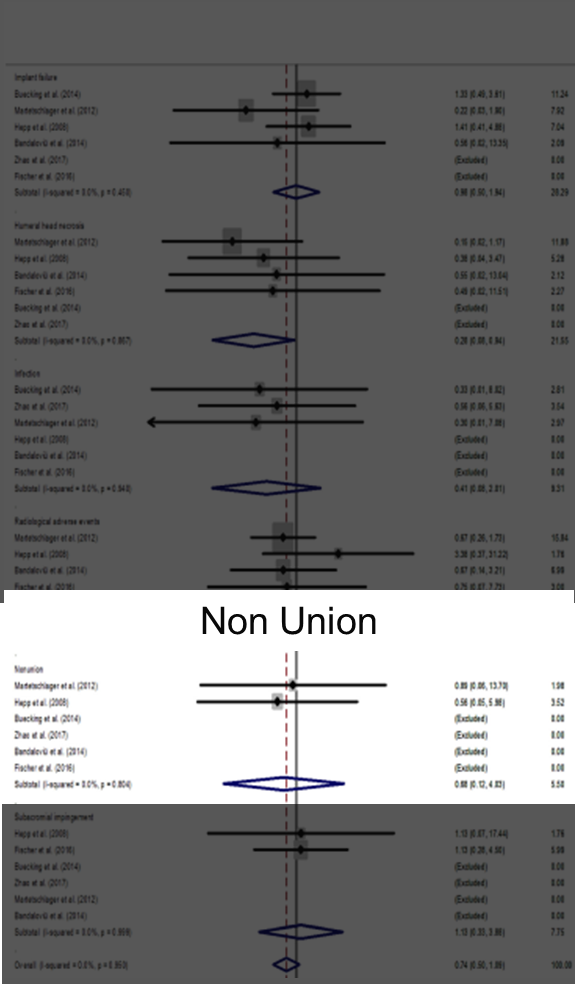 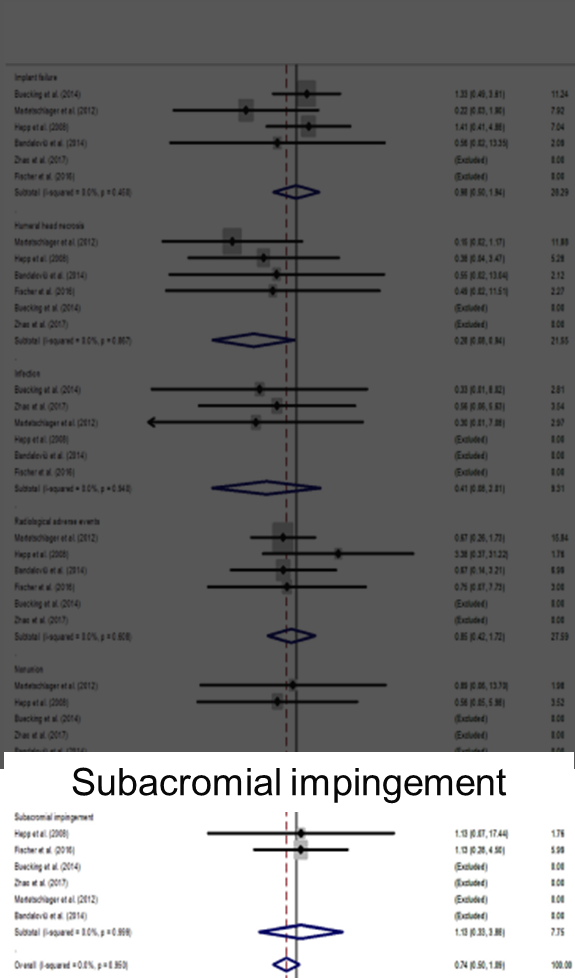 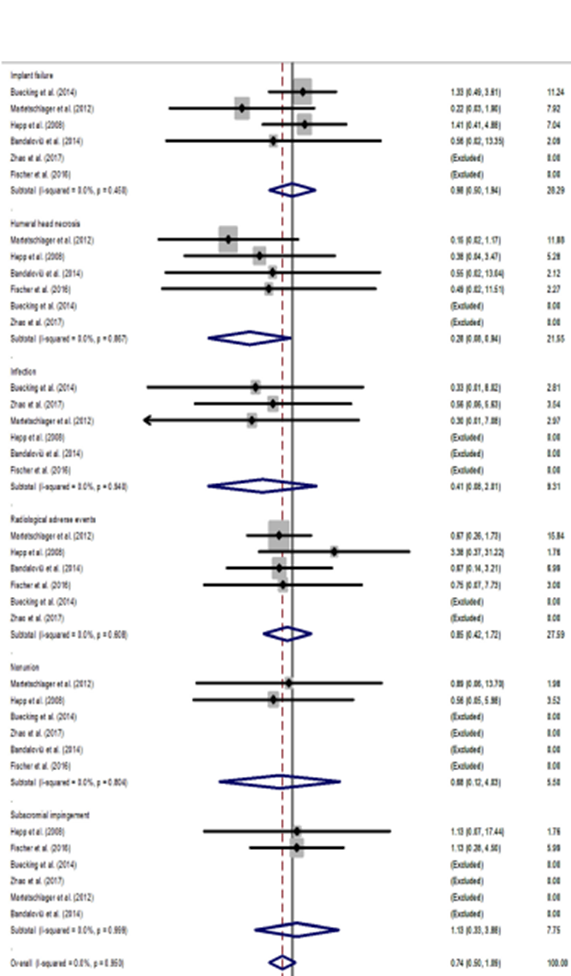 Implant failure
6 Studies 
	3 RCT’s
	3 Comparative studies

198 Deltoid split (DS)
228 Deltopectoral (DP)
Orthopaedics & Traumatology: Surgery & Research 105 (2019) 307–316
What is the Deltoid split?
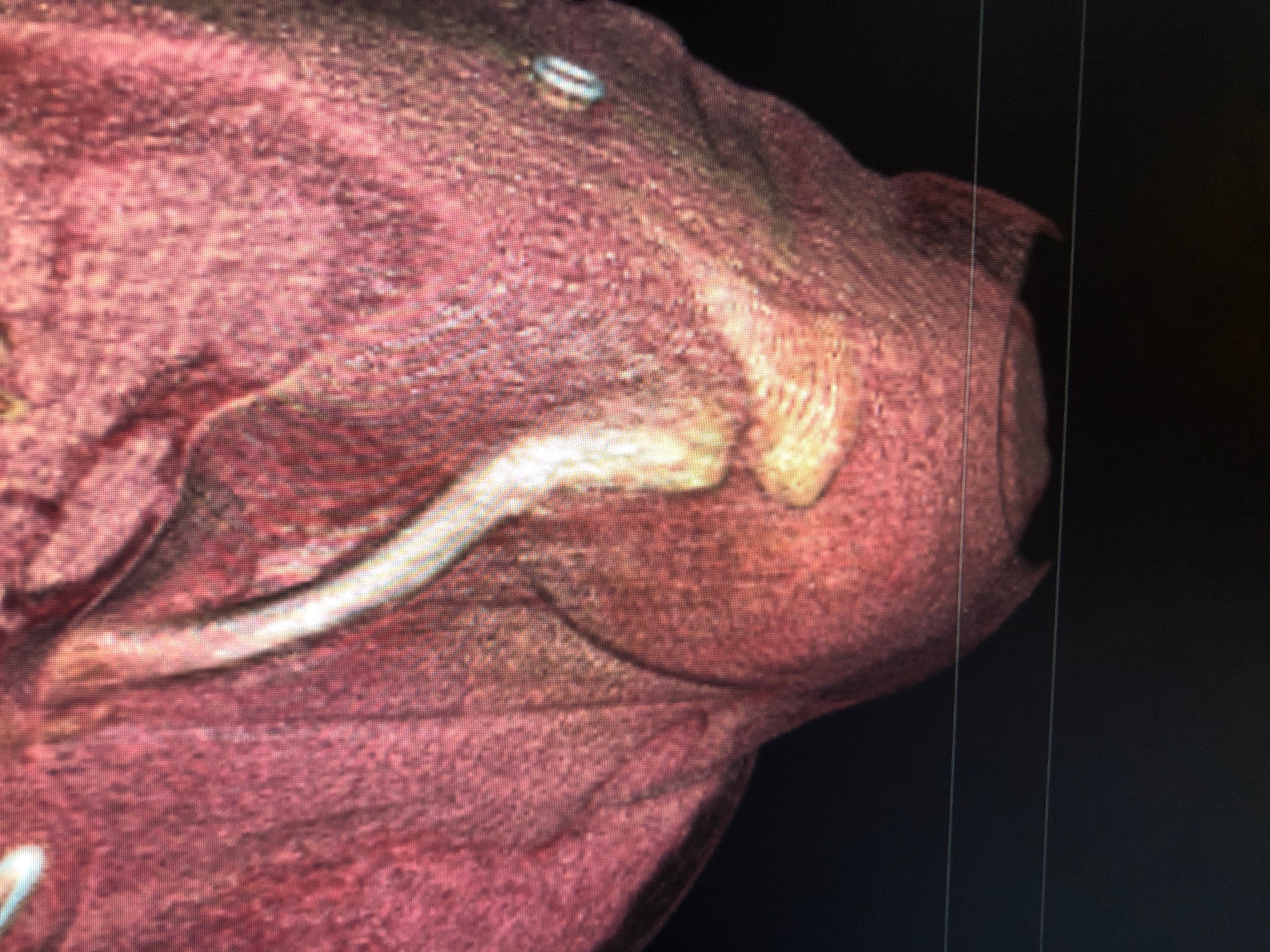 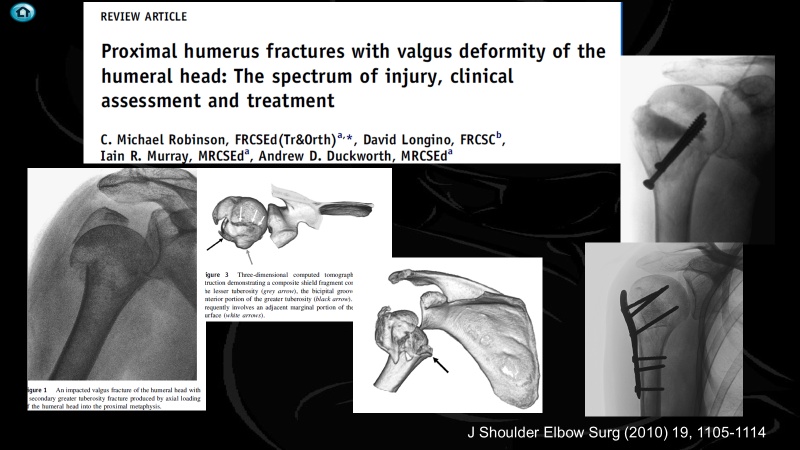 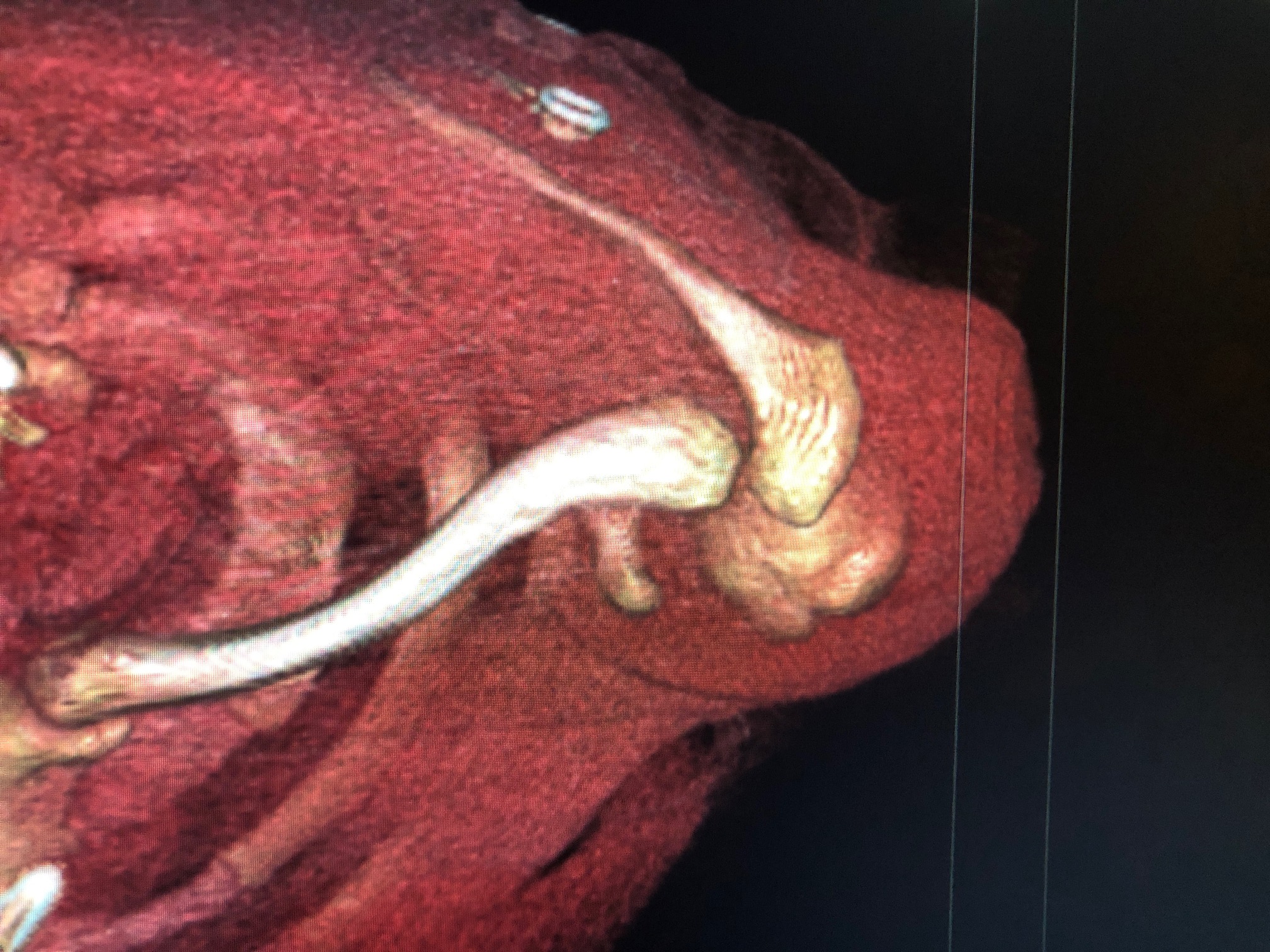 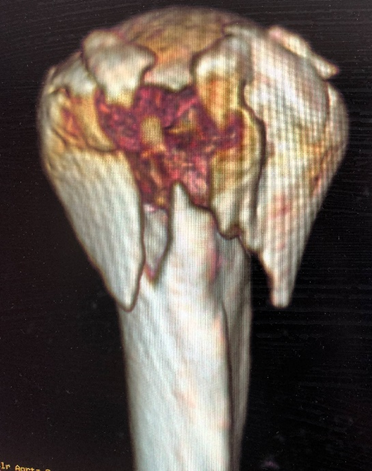 ANTEROLATERAL APPROACH
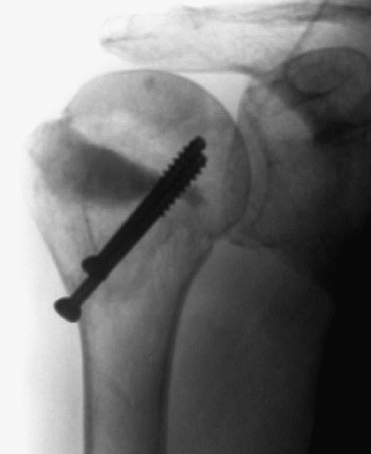 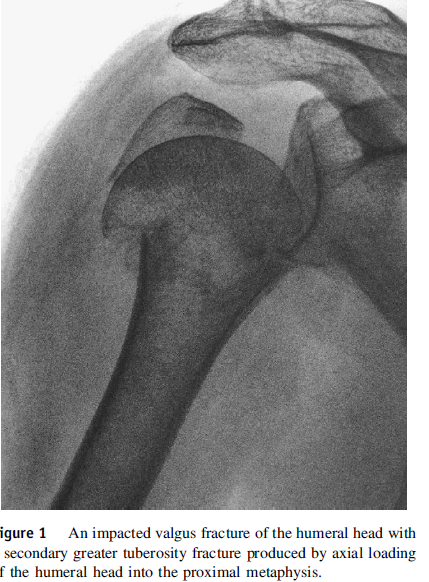 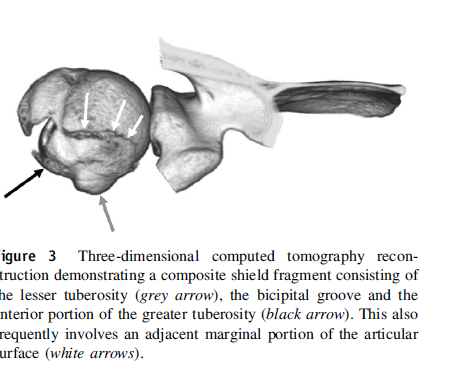 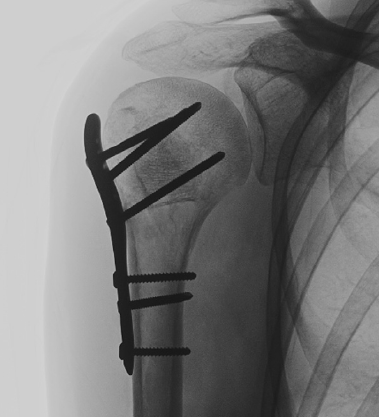 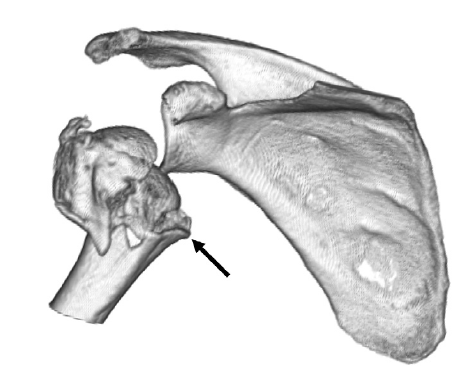 J Shoulder Elbow Surg (2010) 19, 1105-1114
Anterior and middle heads
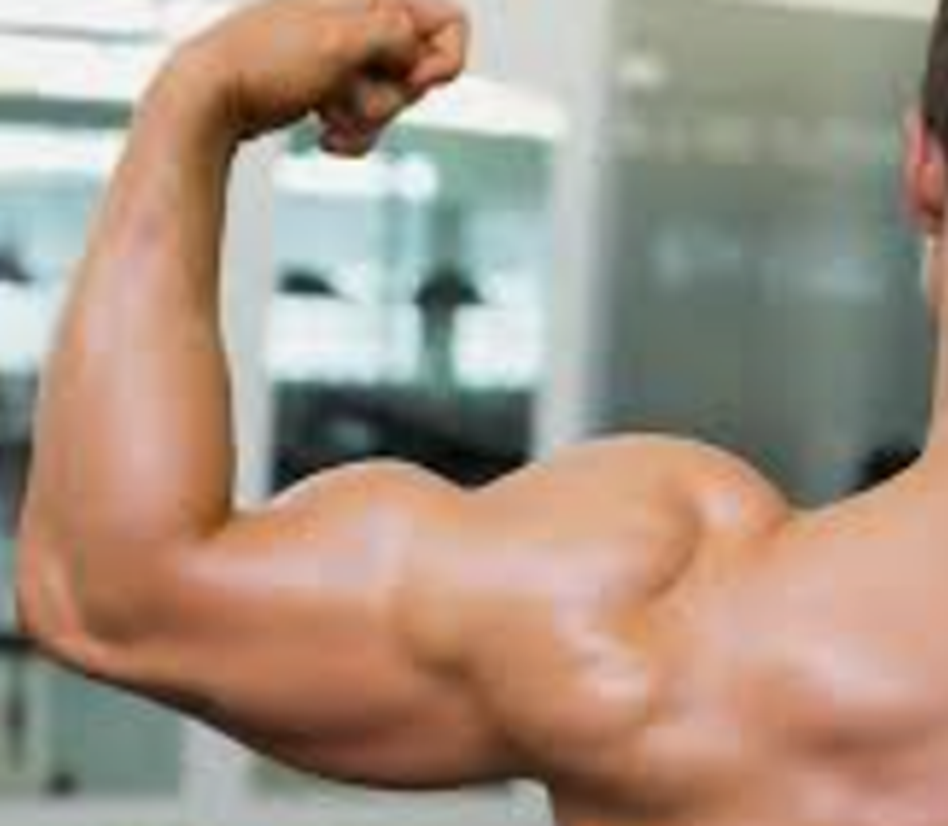 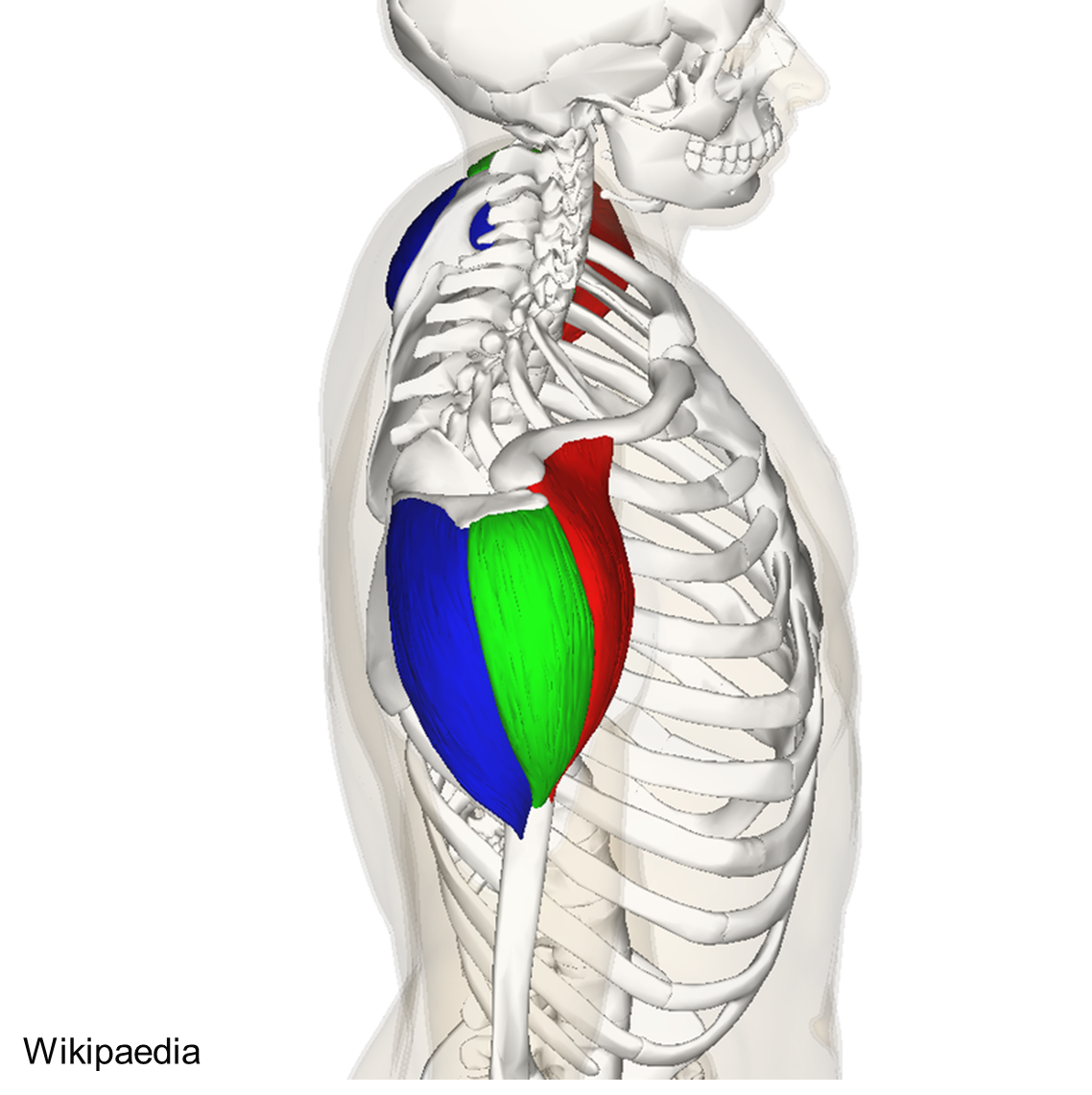 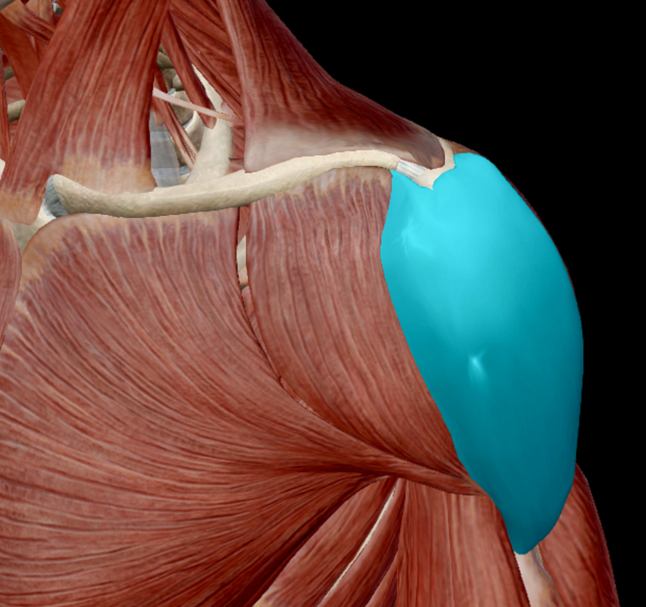 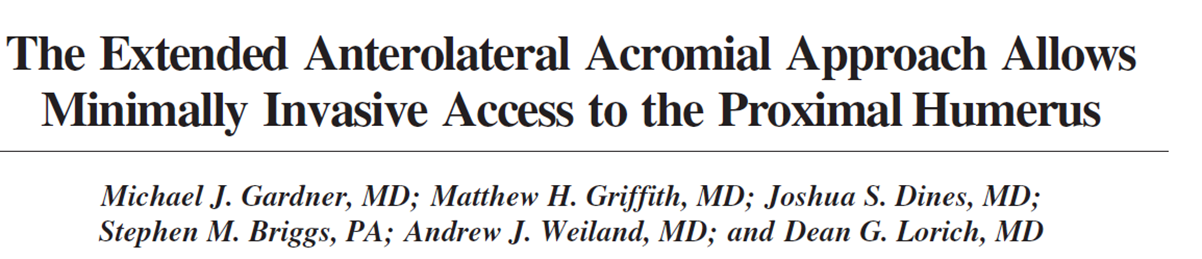 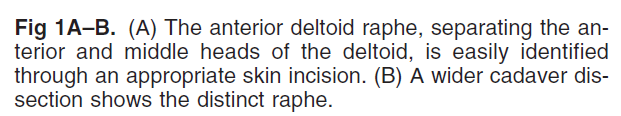 Clin Orthop Relat Res2005;123-129.
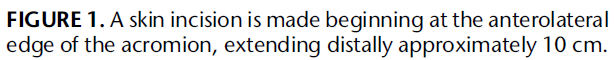 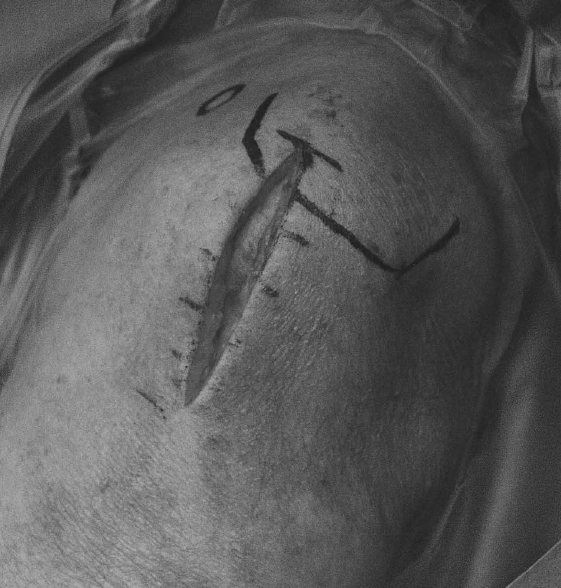 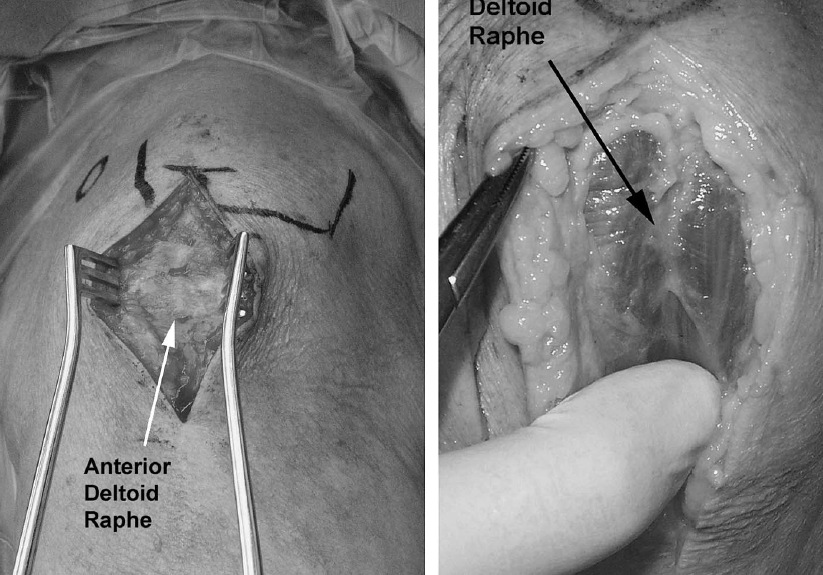 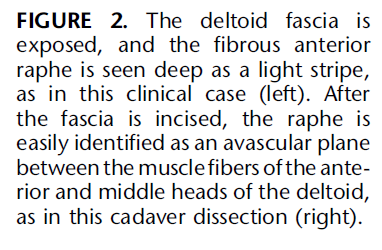 J Orthop Trauma  Volume 22, Number 2, February 2008
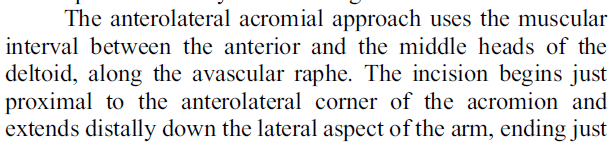 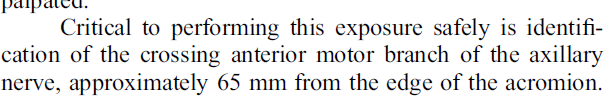 No Pictures
Video
J Orthop Trauma 2016;30:S11–S12)
Acromion and 
Raphe palpated
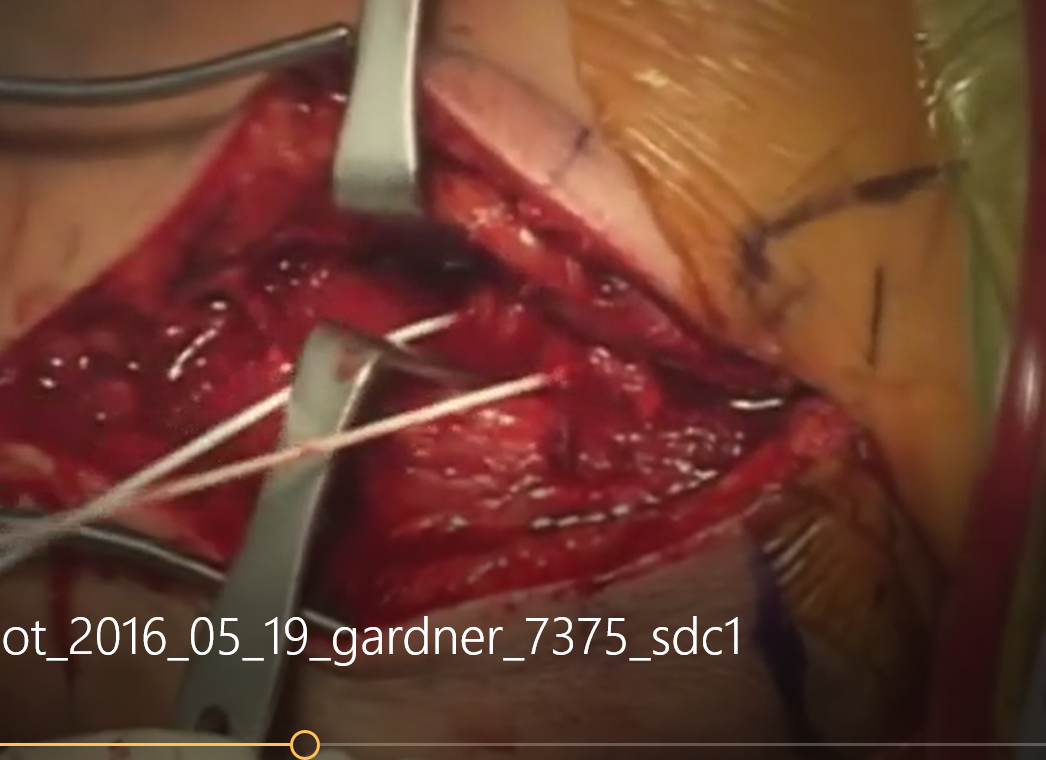 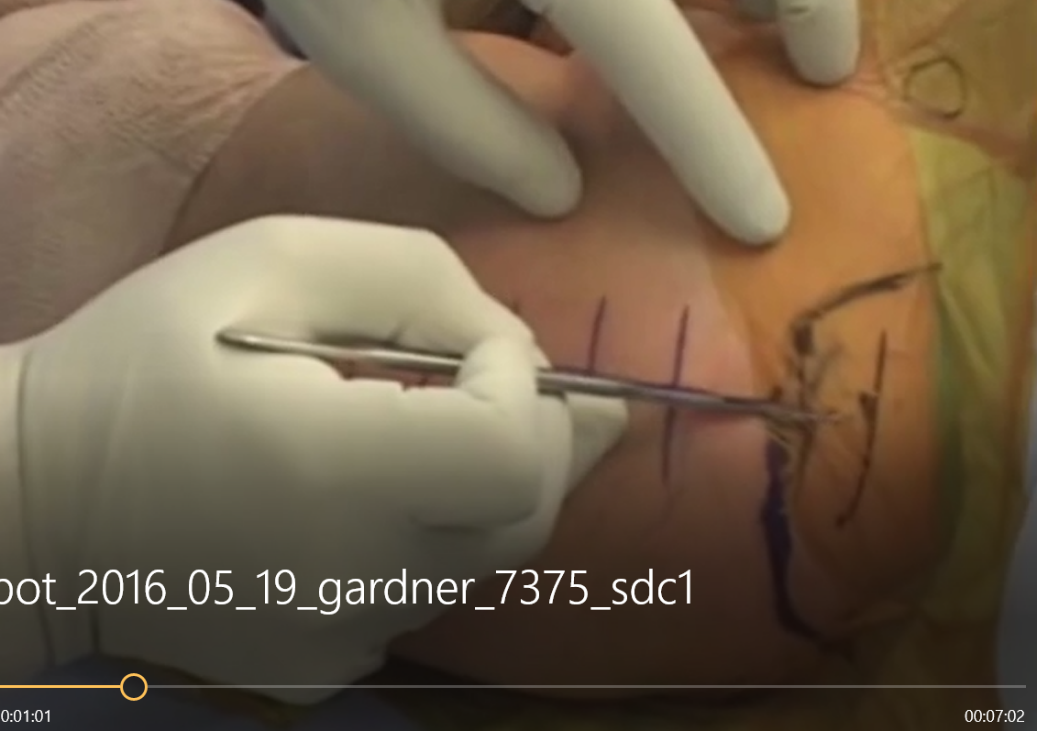 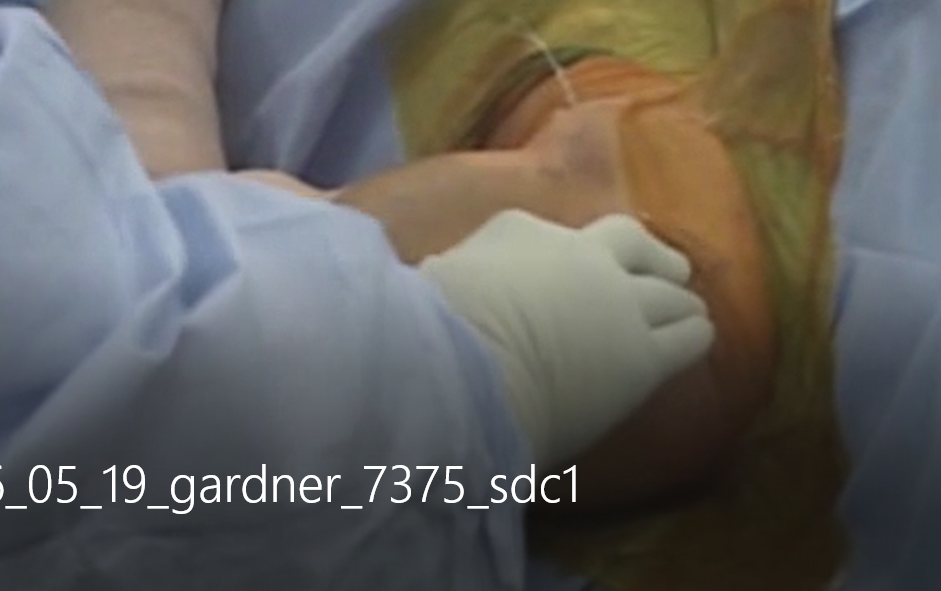 Incision Posterior to anterolateral acromion
Axillary nerve identified and preserved
?  6 Cm
J Orthop Trauma 2016;30:S11–S12)
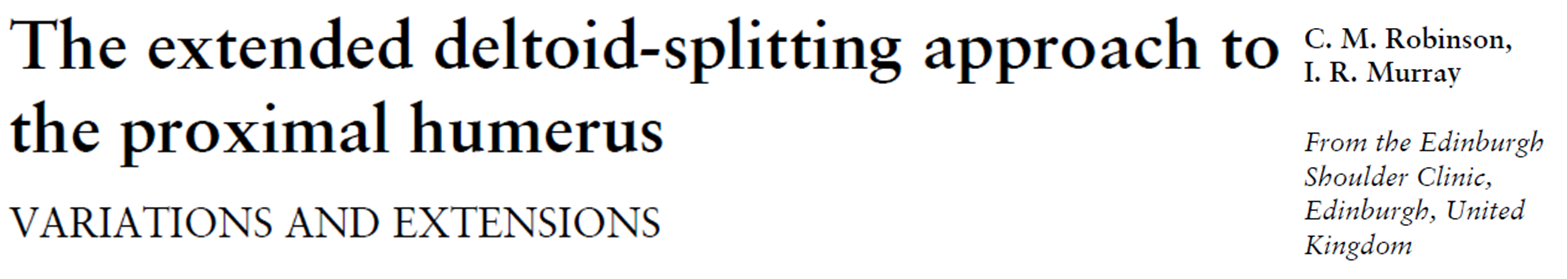 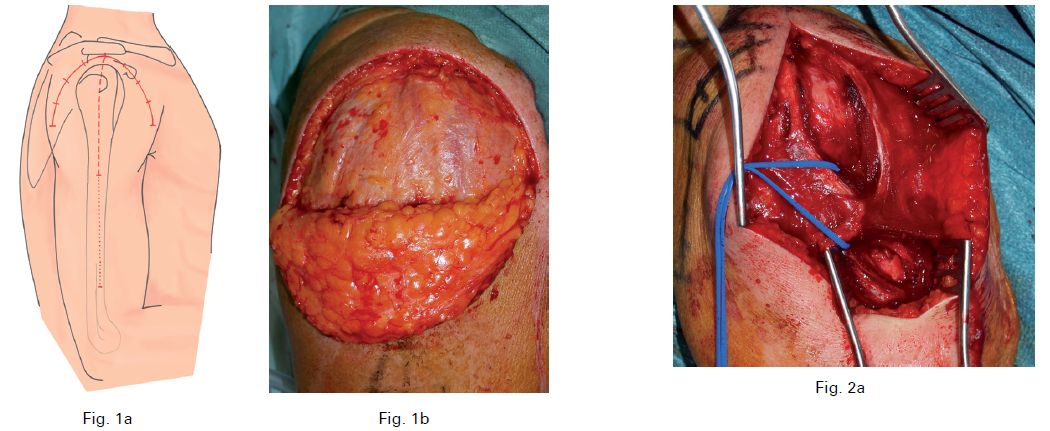 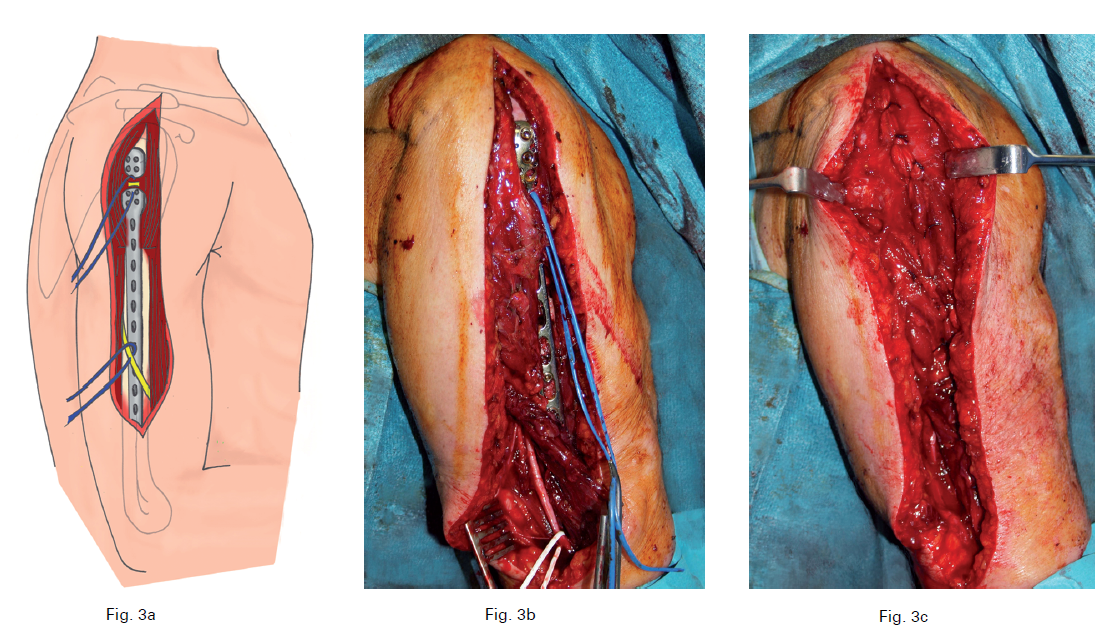 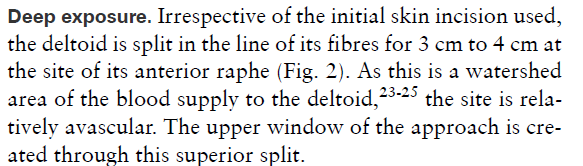 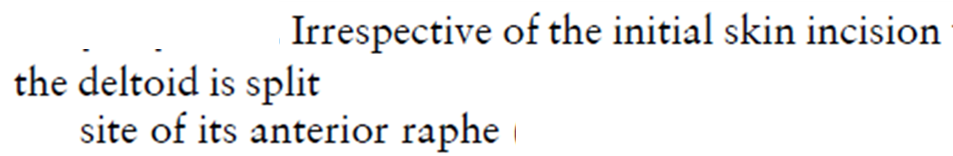 JBJS B VOL. 93-B, No. 3, MARCH 2011
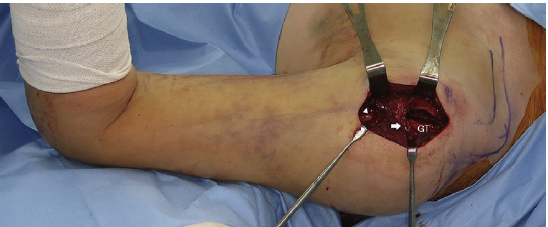 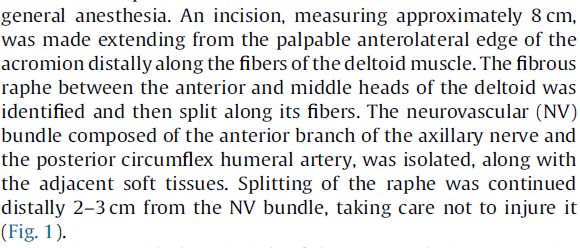 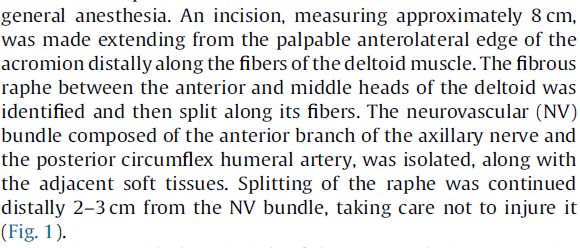 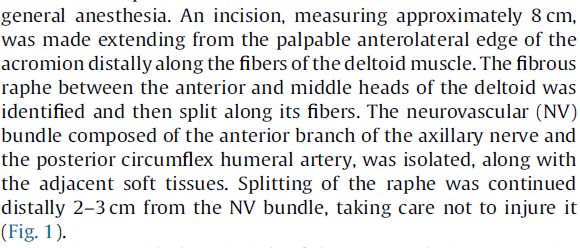 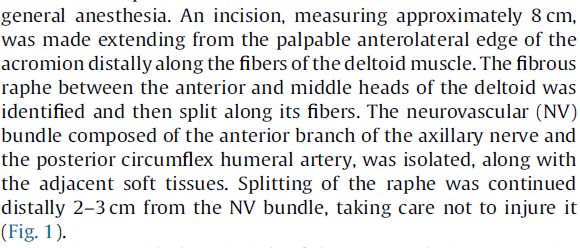 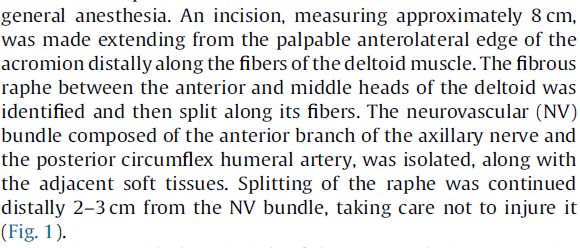 Injury  , 48 (11), 2569-2574 Nov 2017
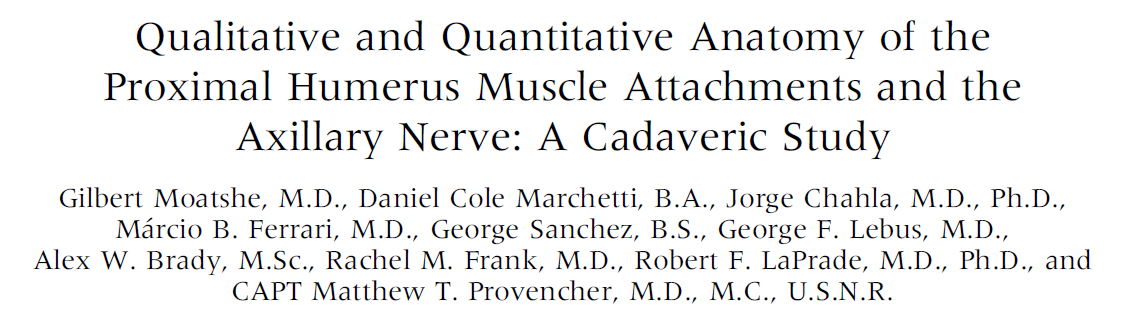 Arthroscopy , 34 (3), 795-803 Mar 2018
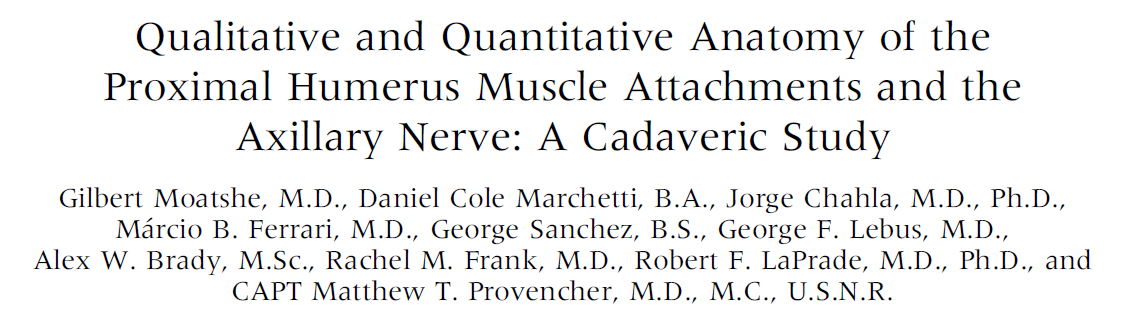 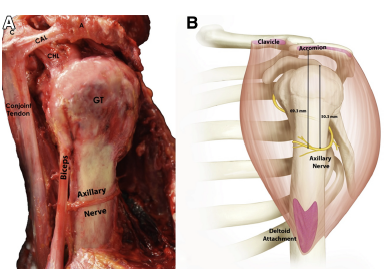 6.7 to 6.8cm
Arthroscopy , 34 (3), 795-803 Mar 2018
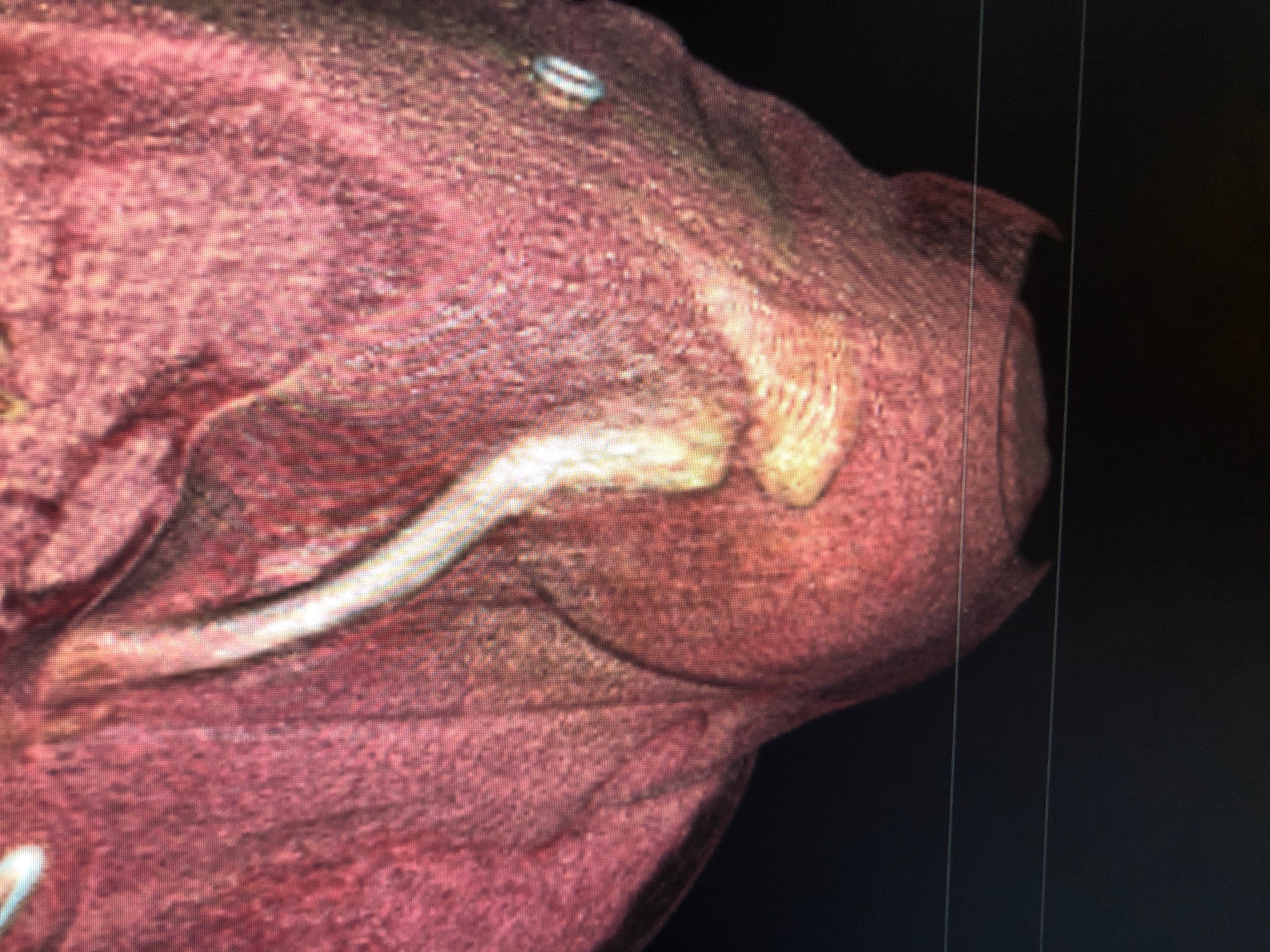 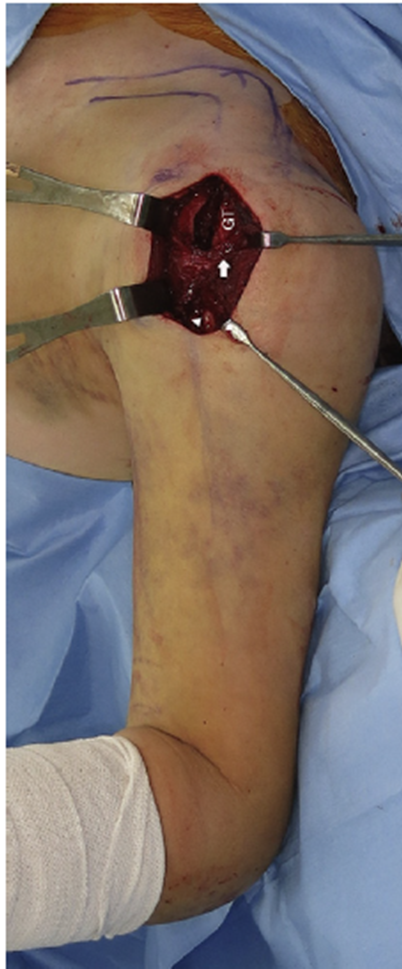 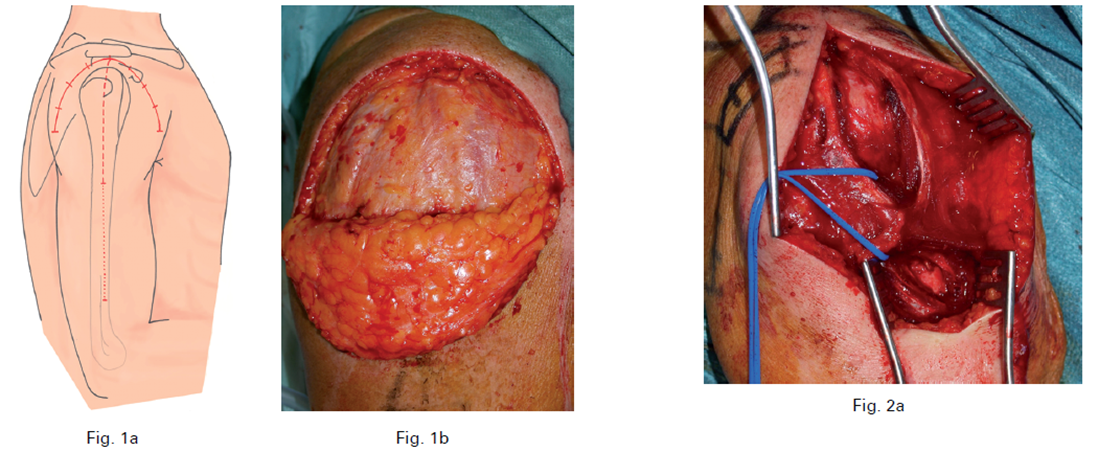 Preferred
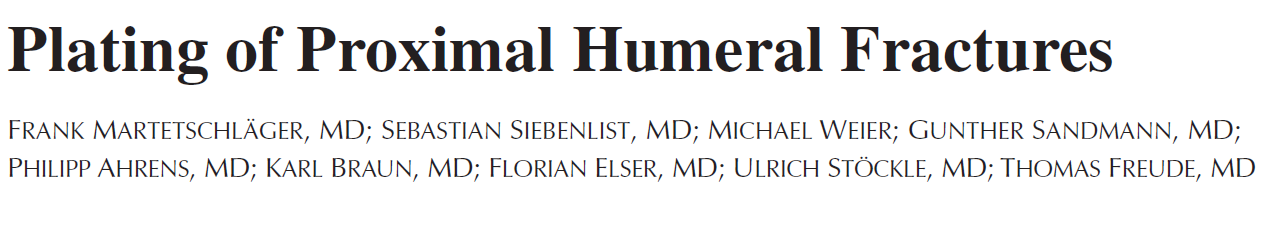 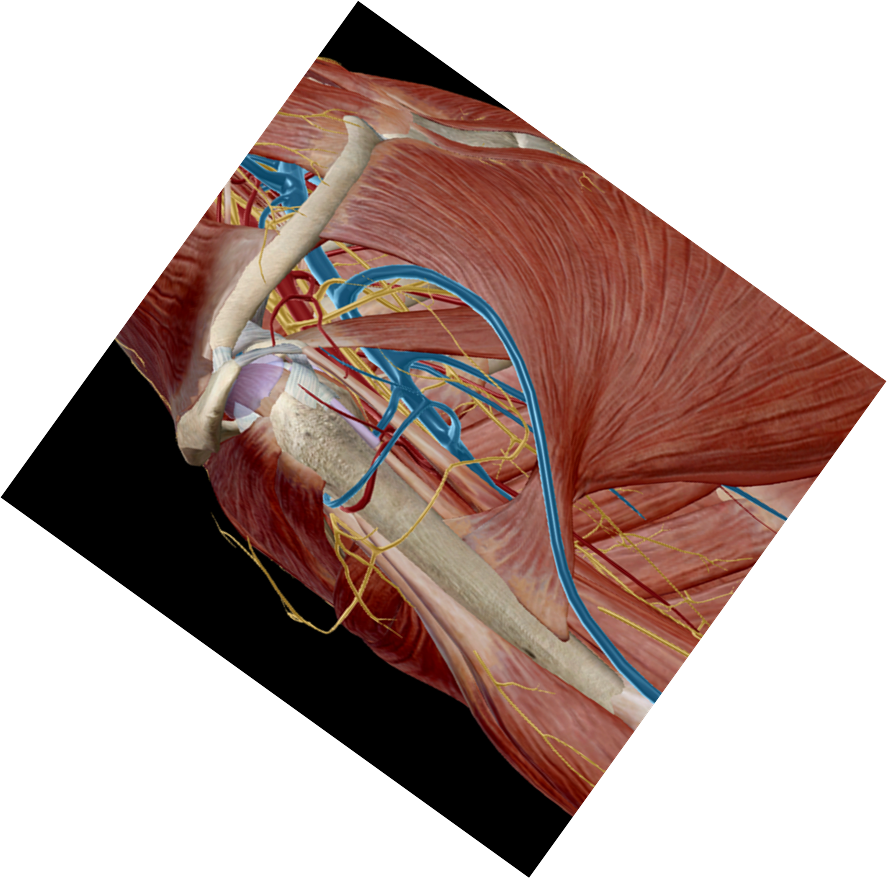 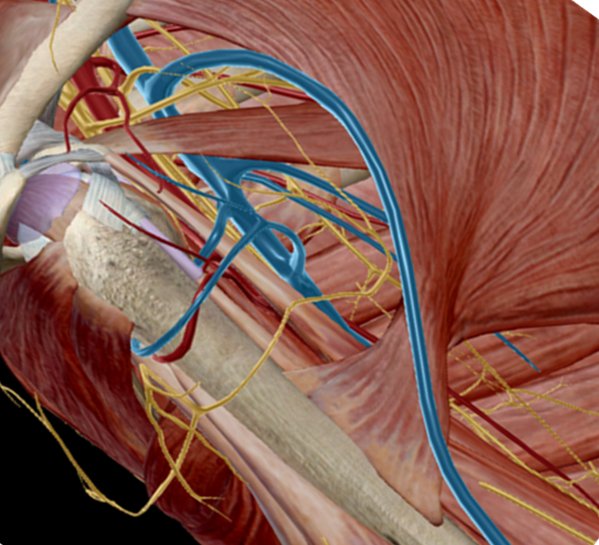 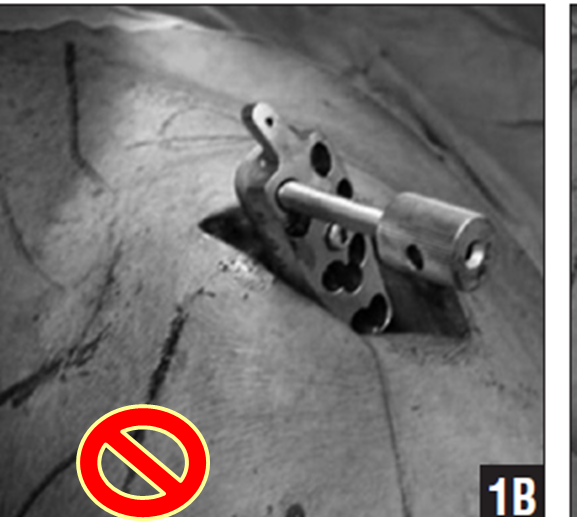 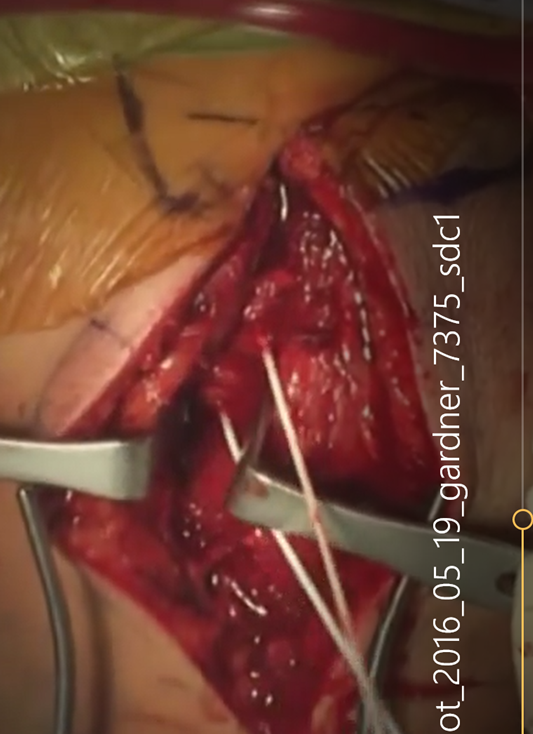 Orthopedics 2012;35 [e1606–e1612].[19]
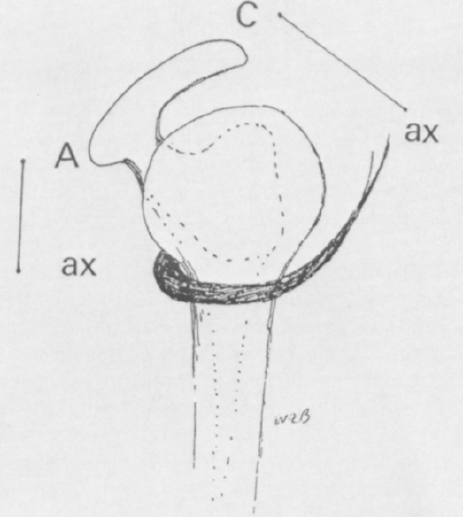 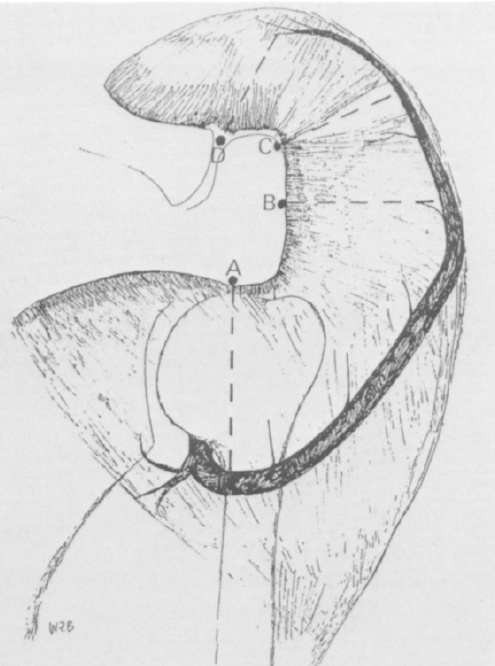 A: 5.5 cm (3.1 – 7.3)
	Female 5.0 (3.1 – 7.0)

B: 5.8 cm (4.3 – 7.4)
	Female 5.4 (4.3 – 7.4)

C: 5.7 cm (4.1 – 7.1)
	Female 5.2 (4.1 – 6.6)

D: 5.8 cm (4.6 – 7.7)
	Female 5.2 (4 – 6.7)
J SHOULDER ELBOW SURG 7992; 7:37-6
5 cm not Enough
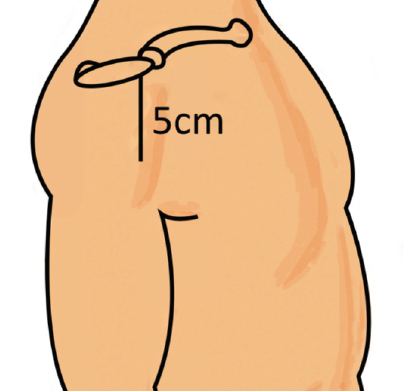 Cadaver
5cm incision from anterior tip of acromion
12% injury axillary nerve
20% of the total arm length
Malaysian Orthopaedic Journal 2018 Vol 12 No 3
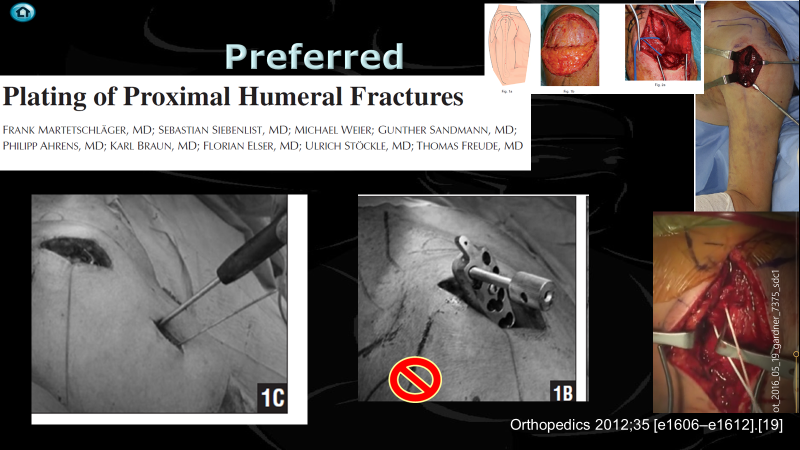 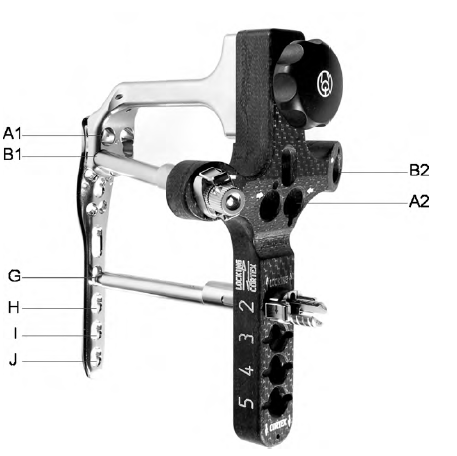 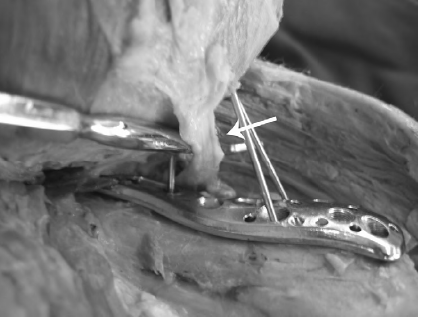 Injury, Int. J. Care Injured 41 (2010) 1037–1040
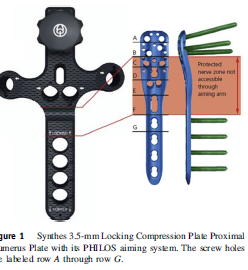 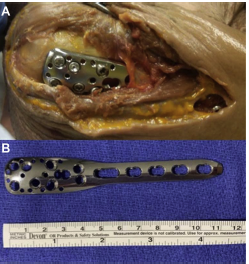 J Shoulder Elbow Surg (2019) -, 1–6
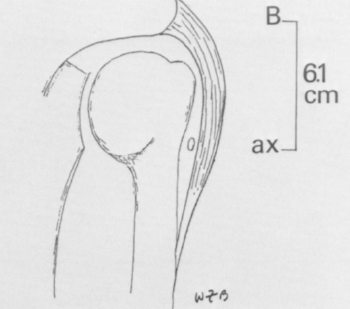 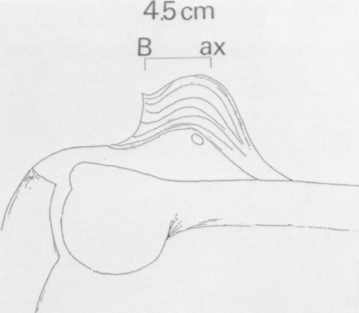 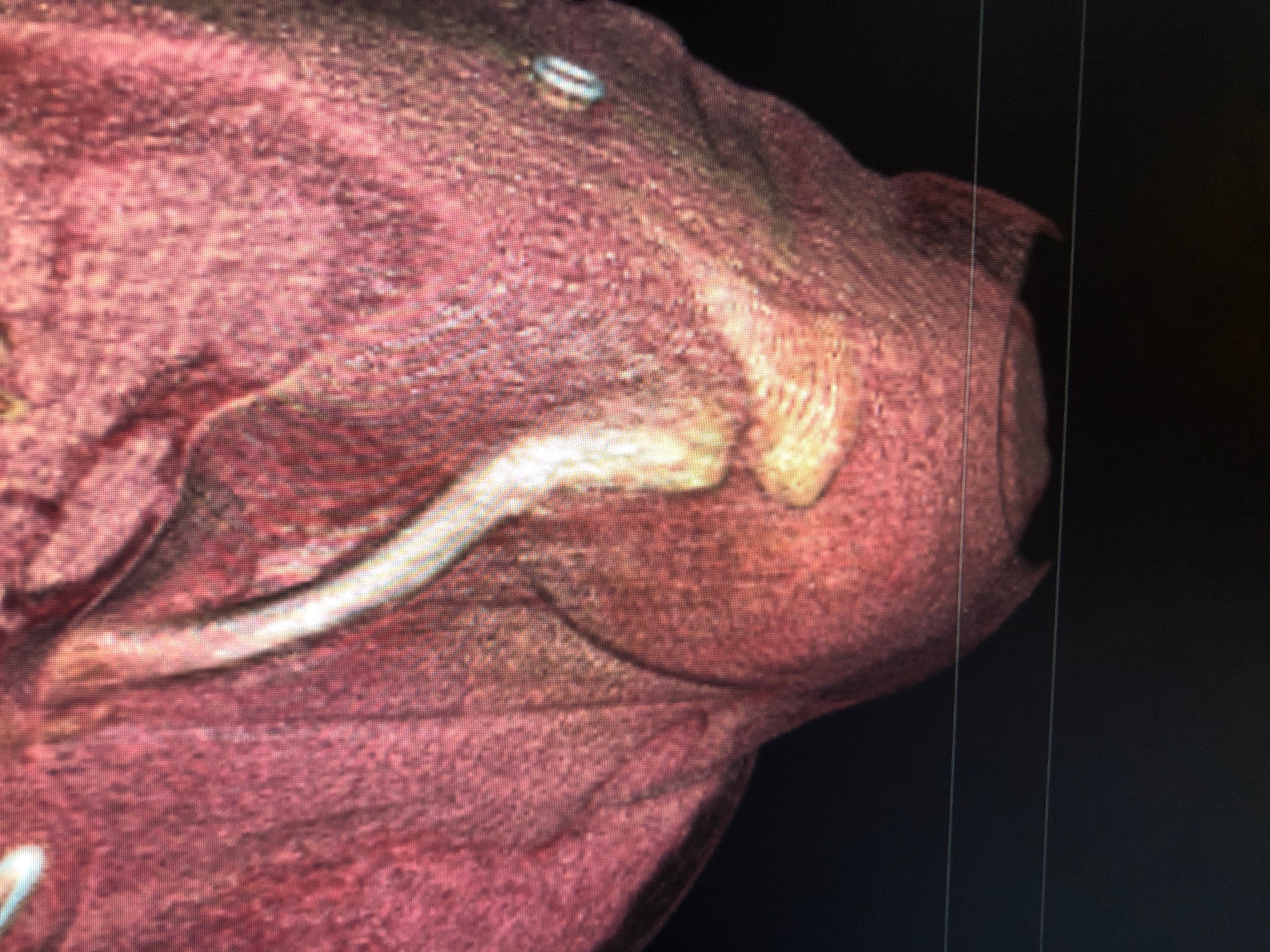 Deltopectoral
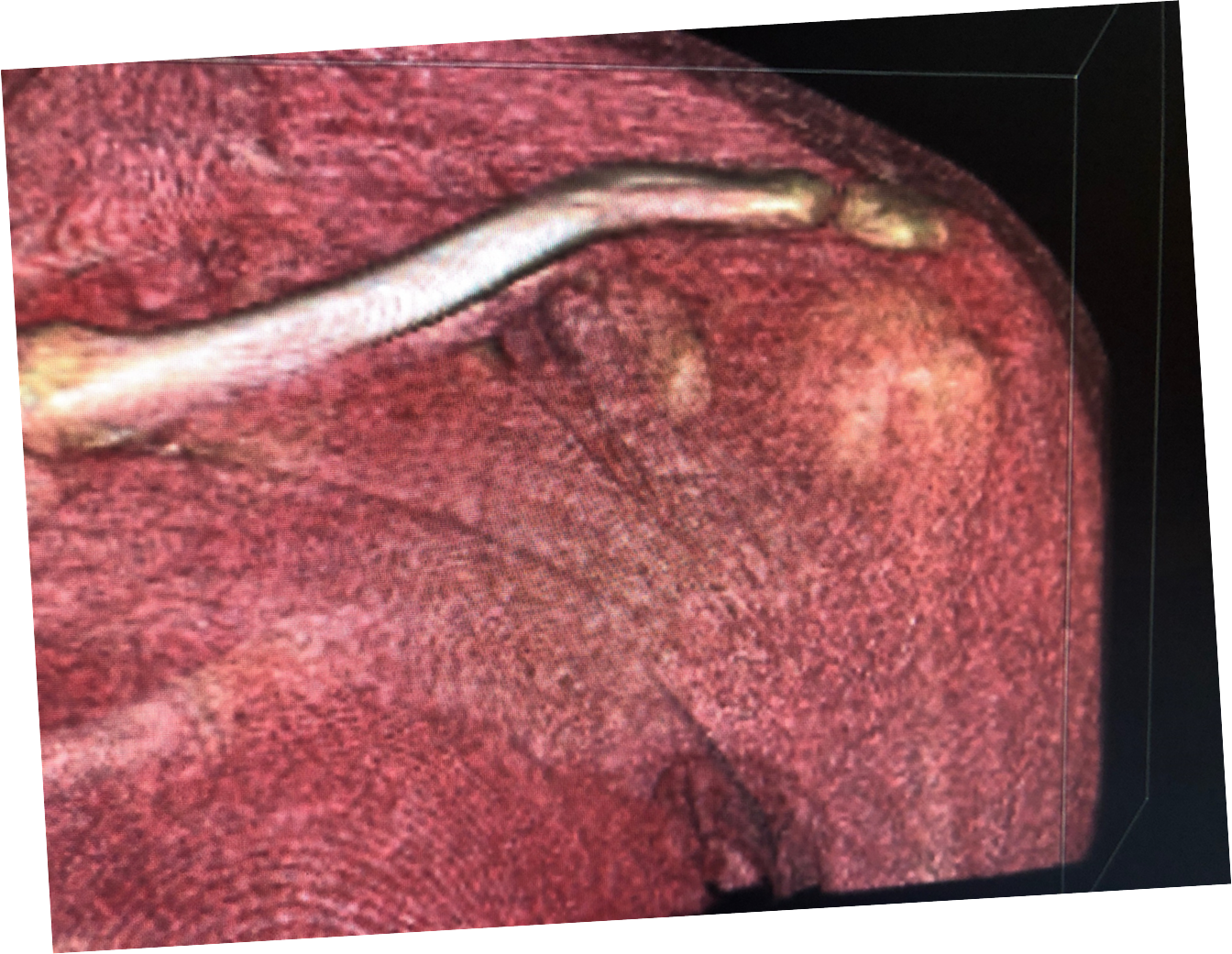 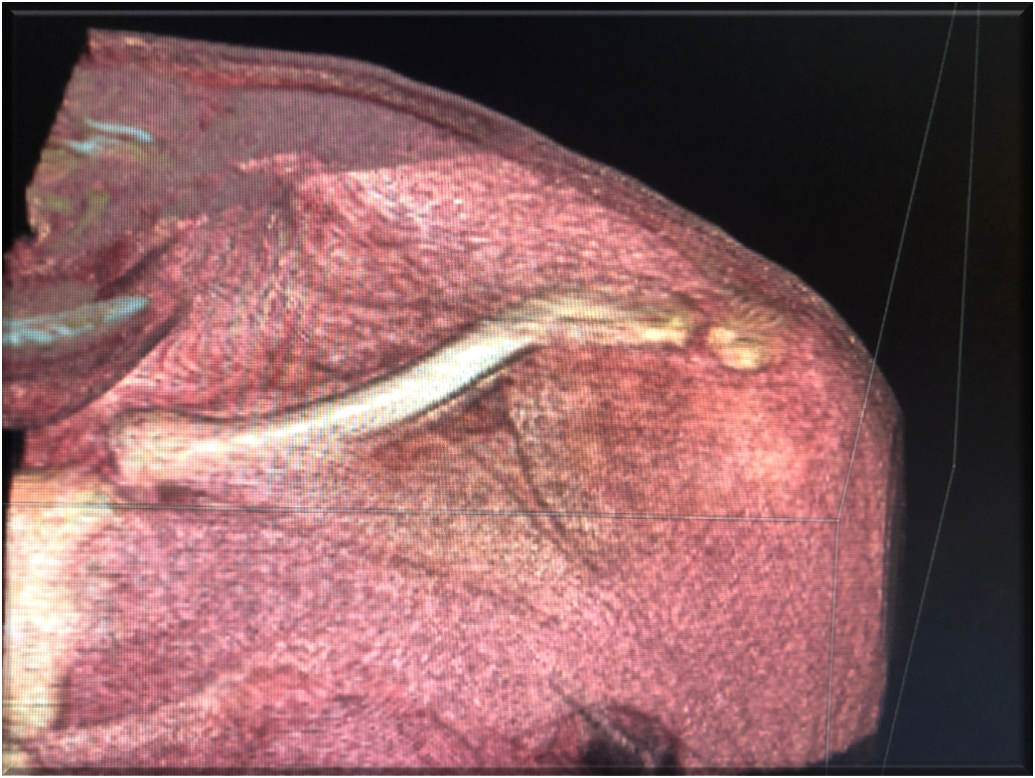 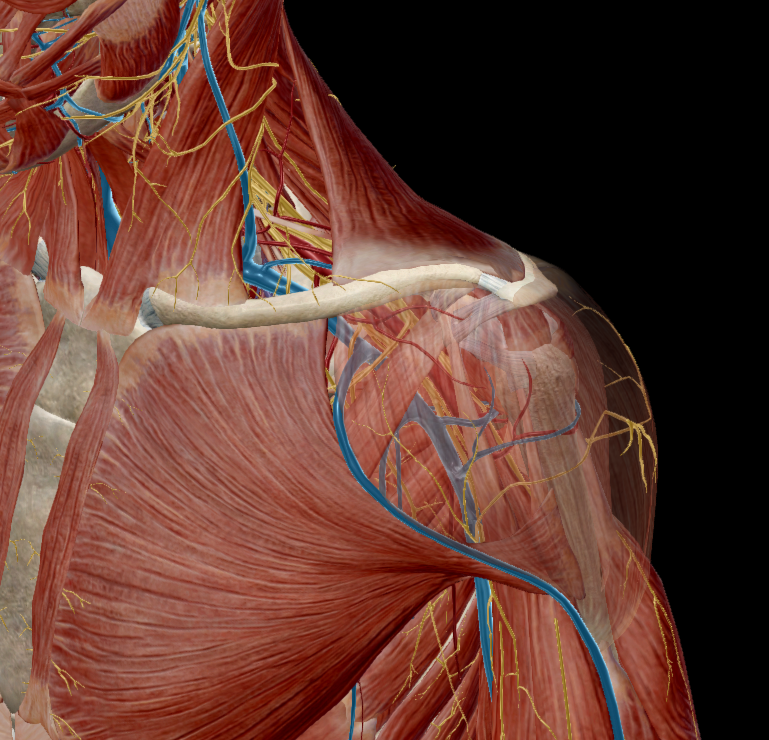 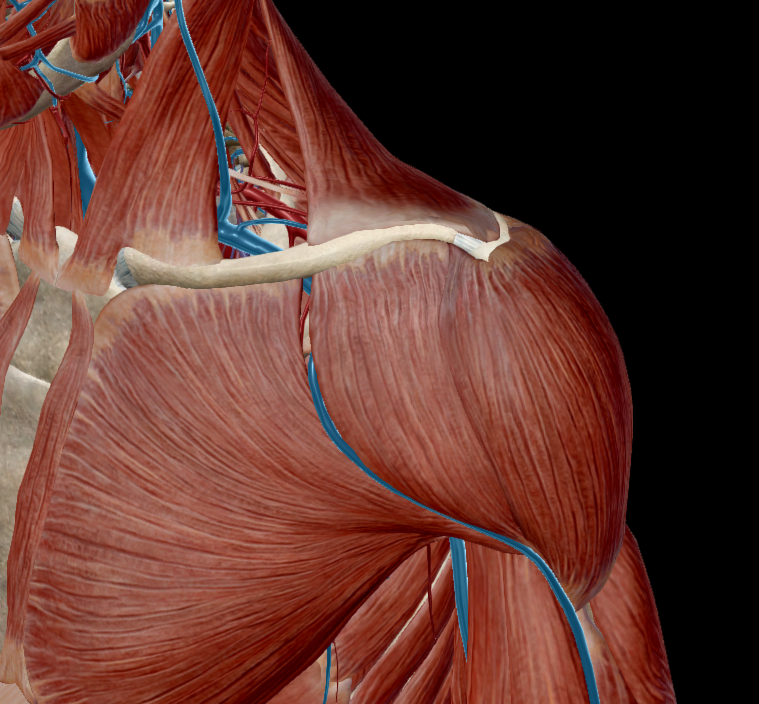 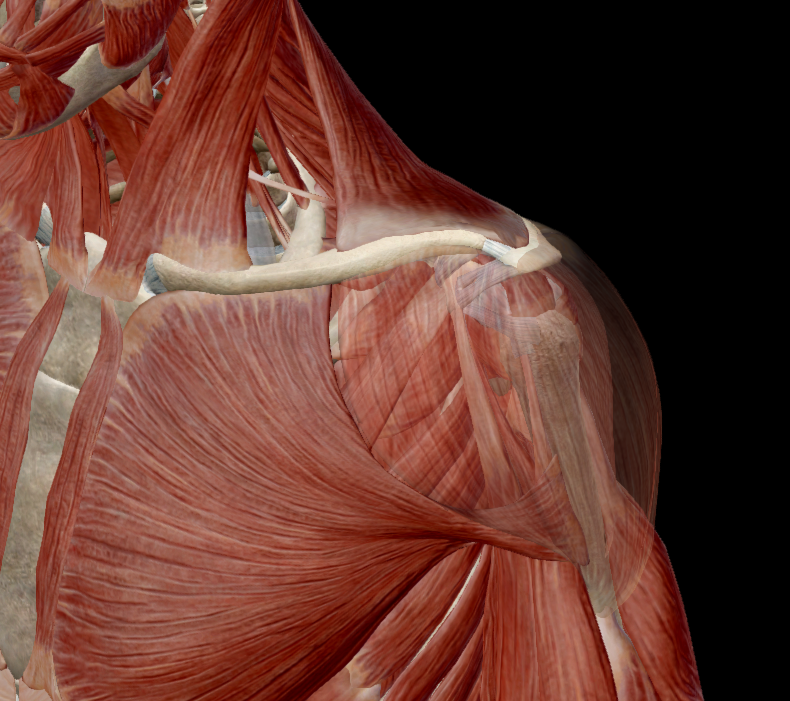 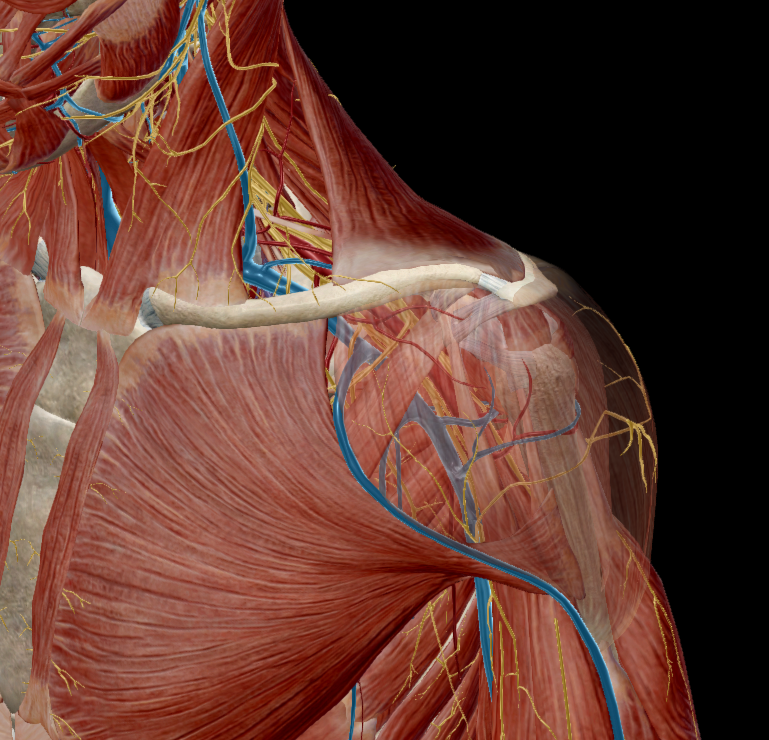 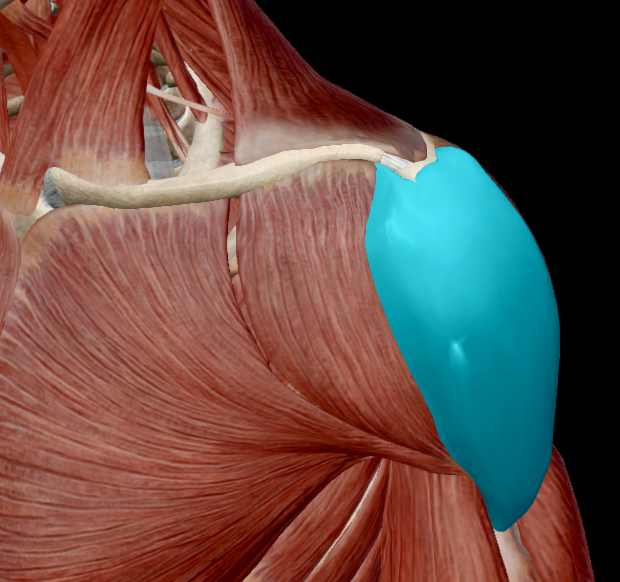 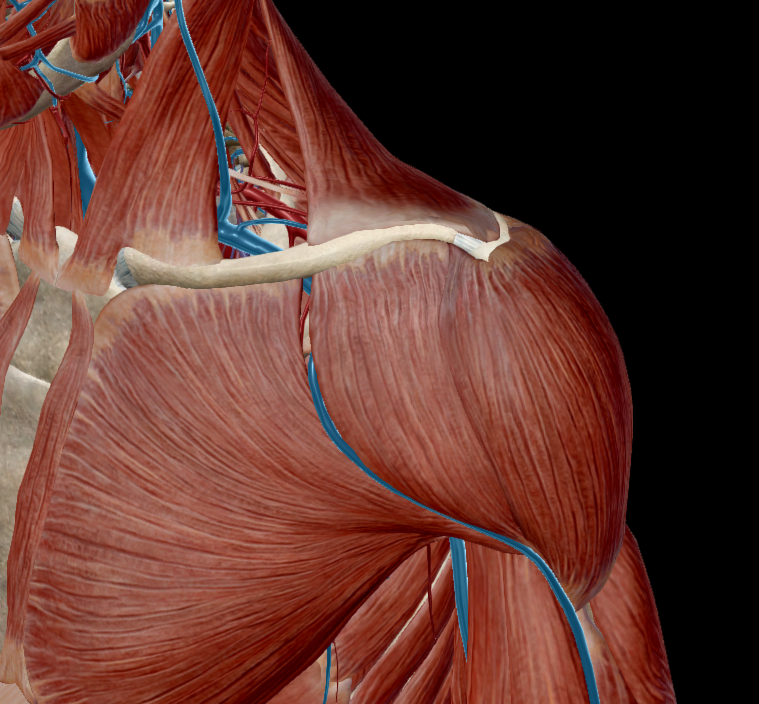 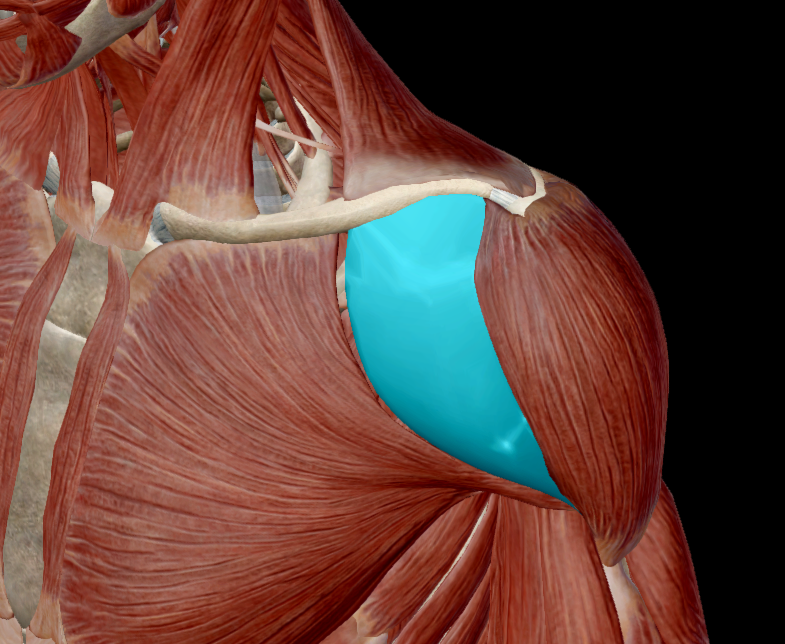 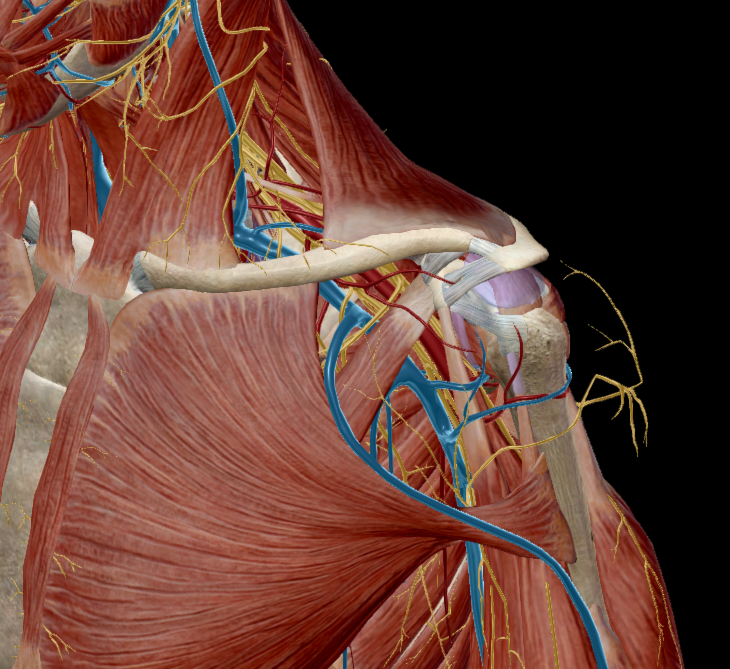 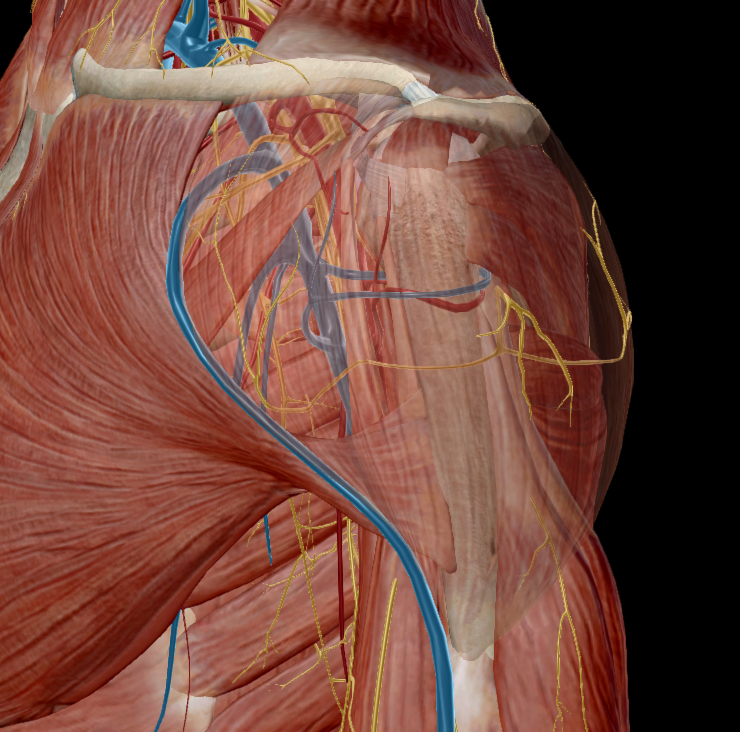 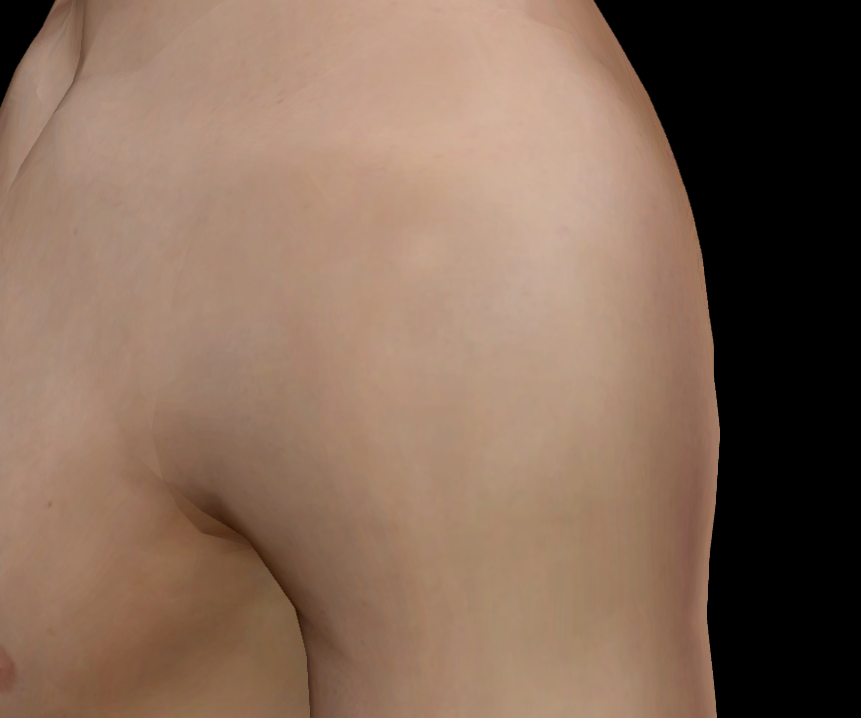 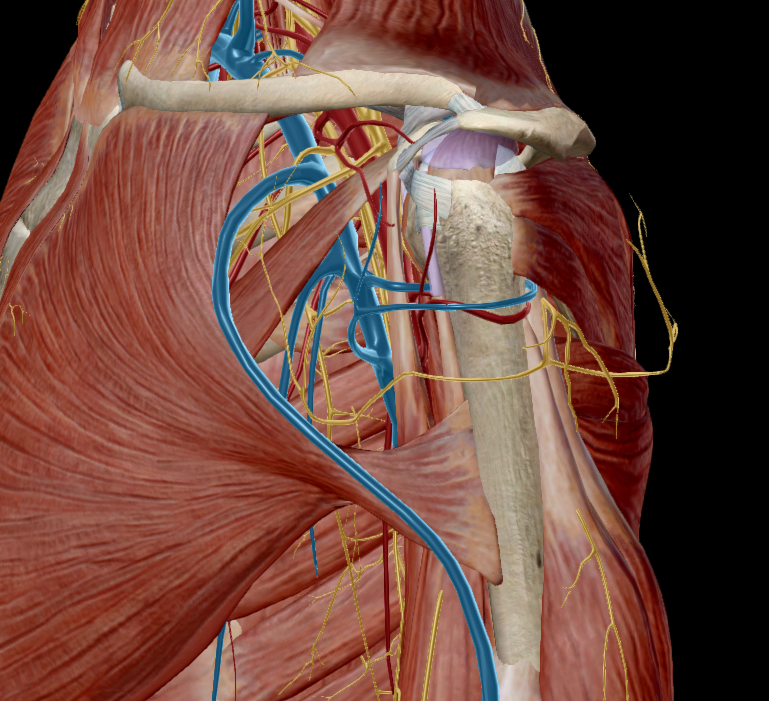 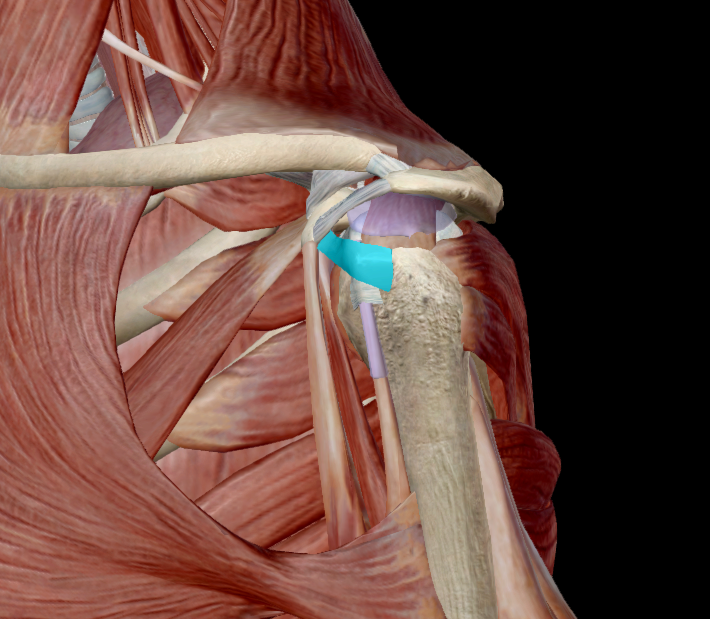 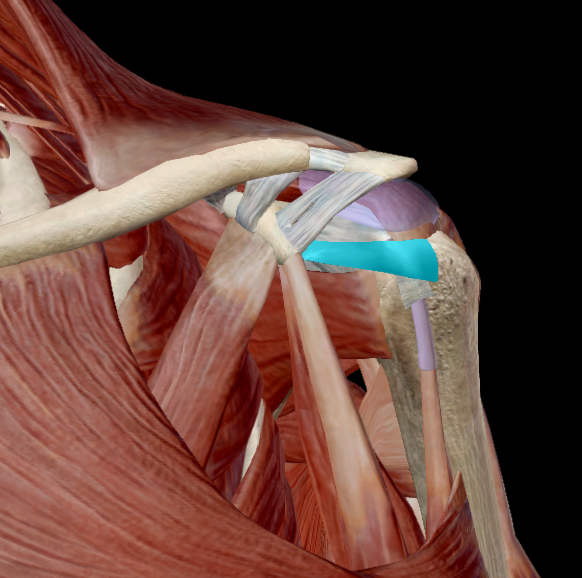 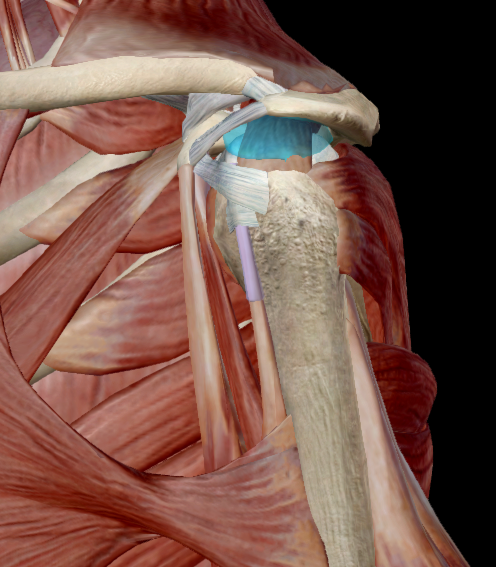 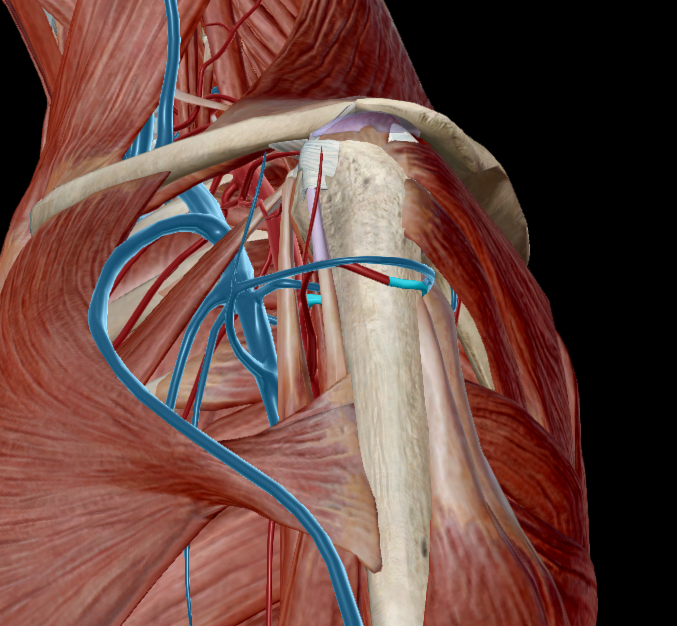 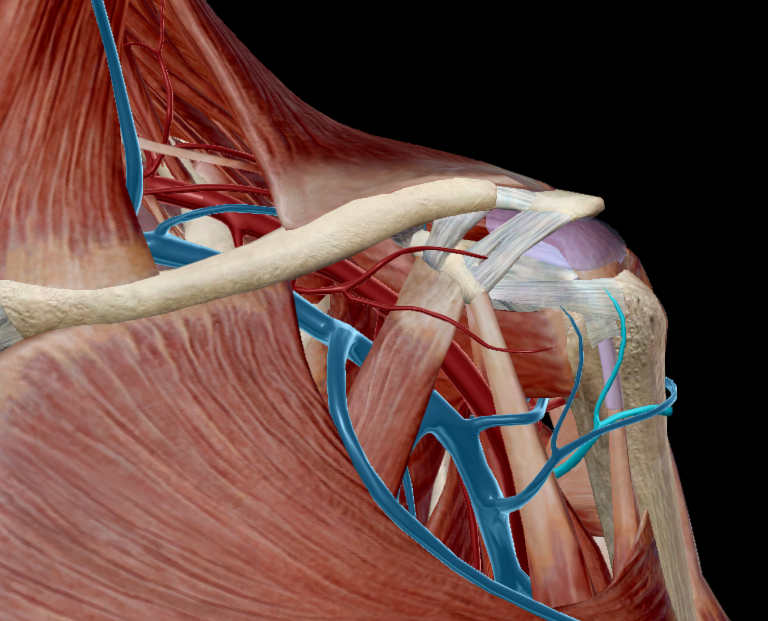 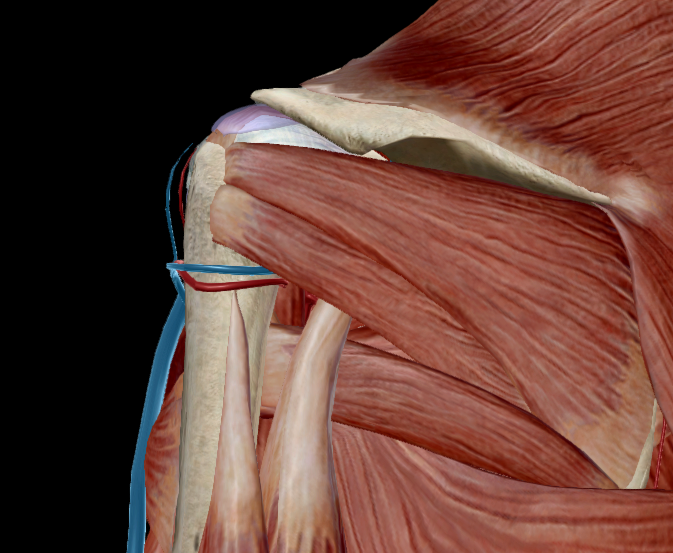 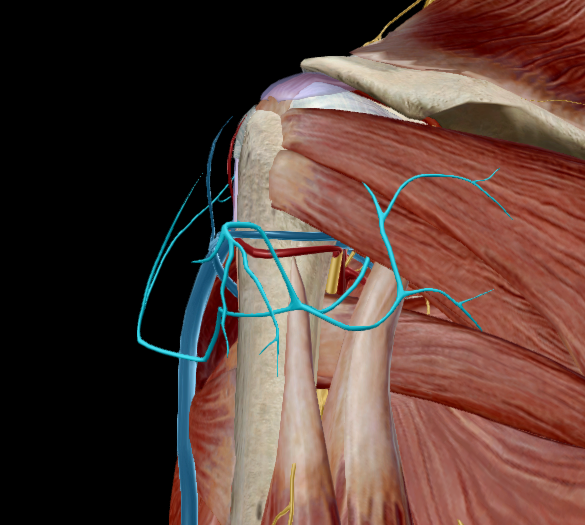 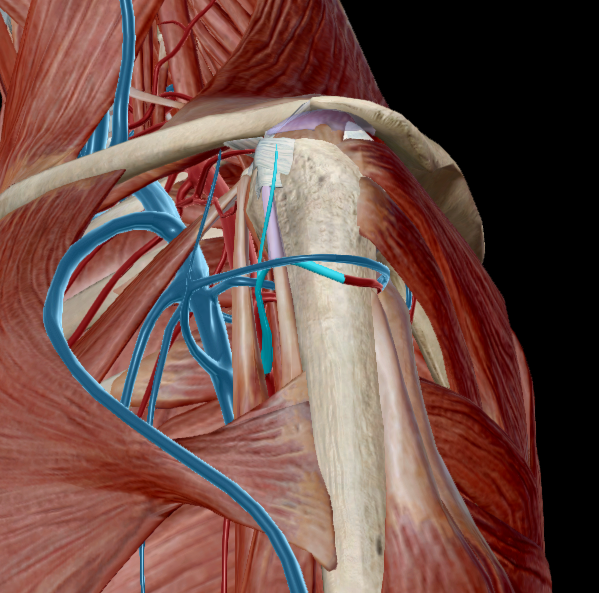 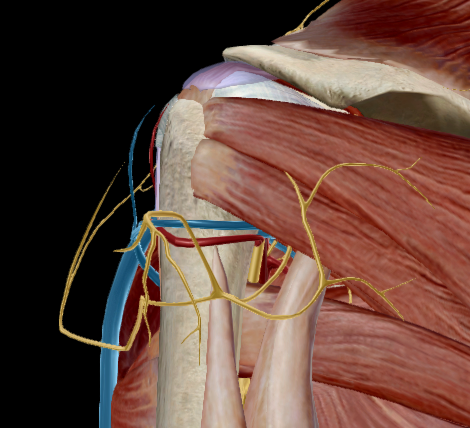 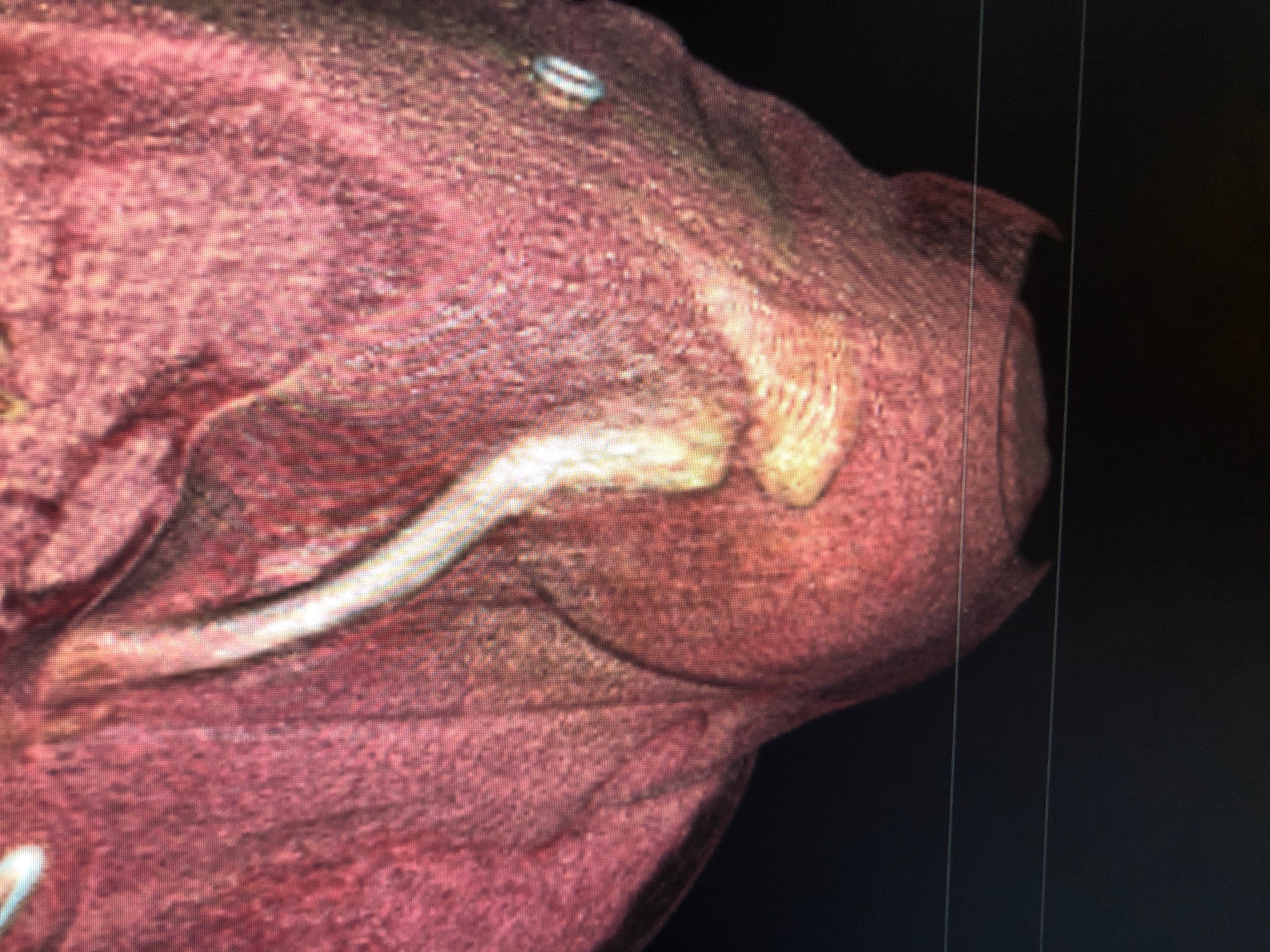 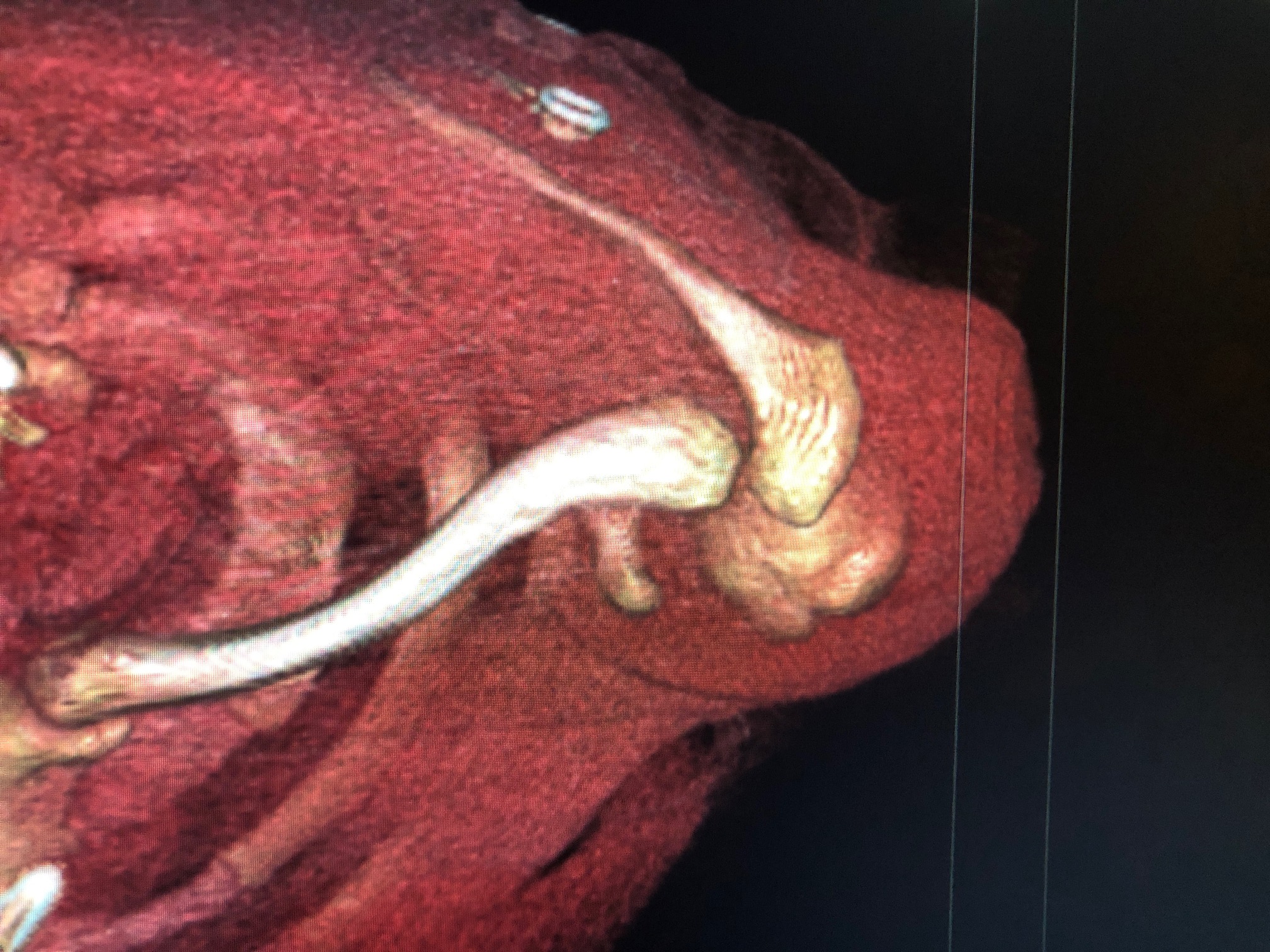